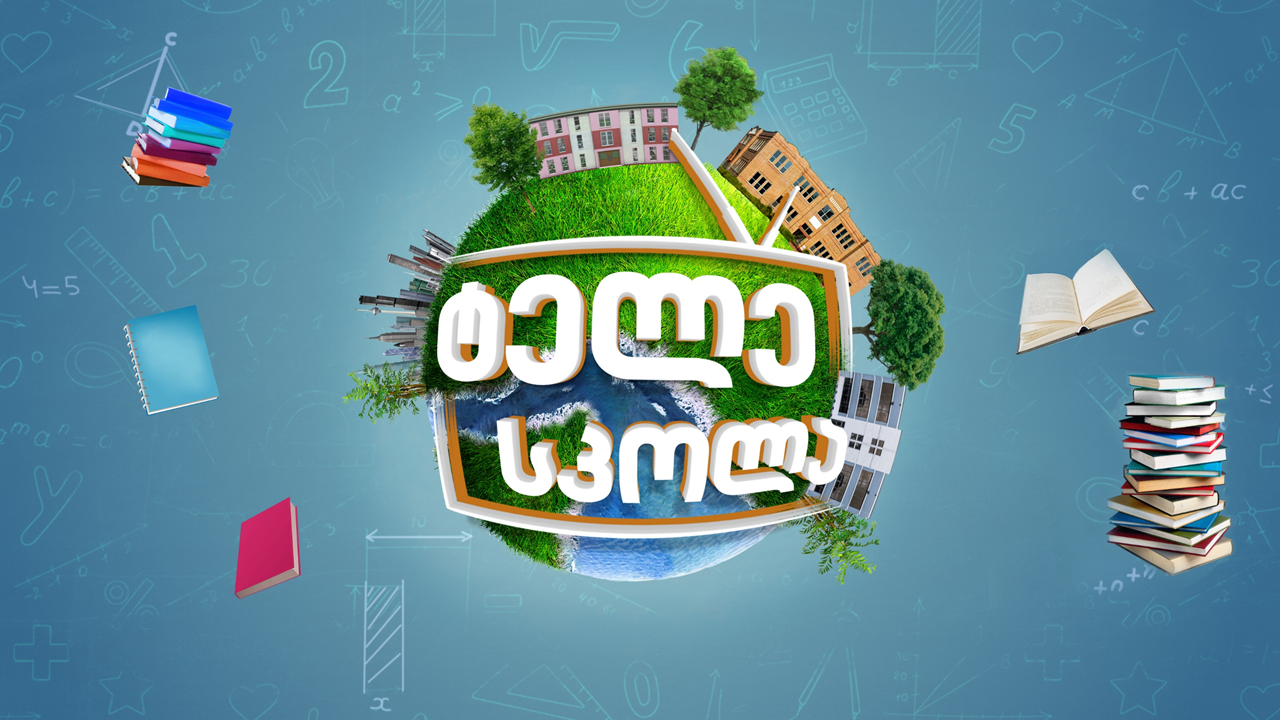 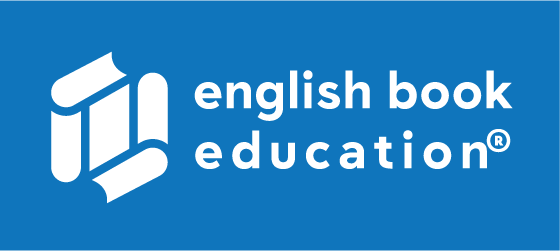 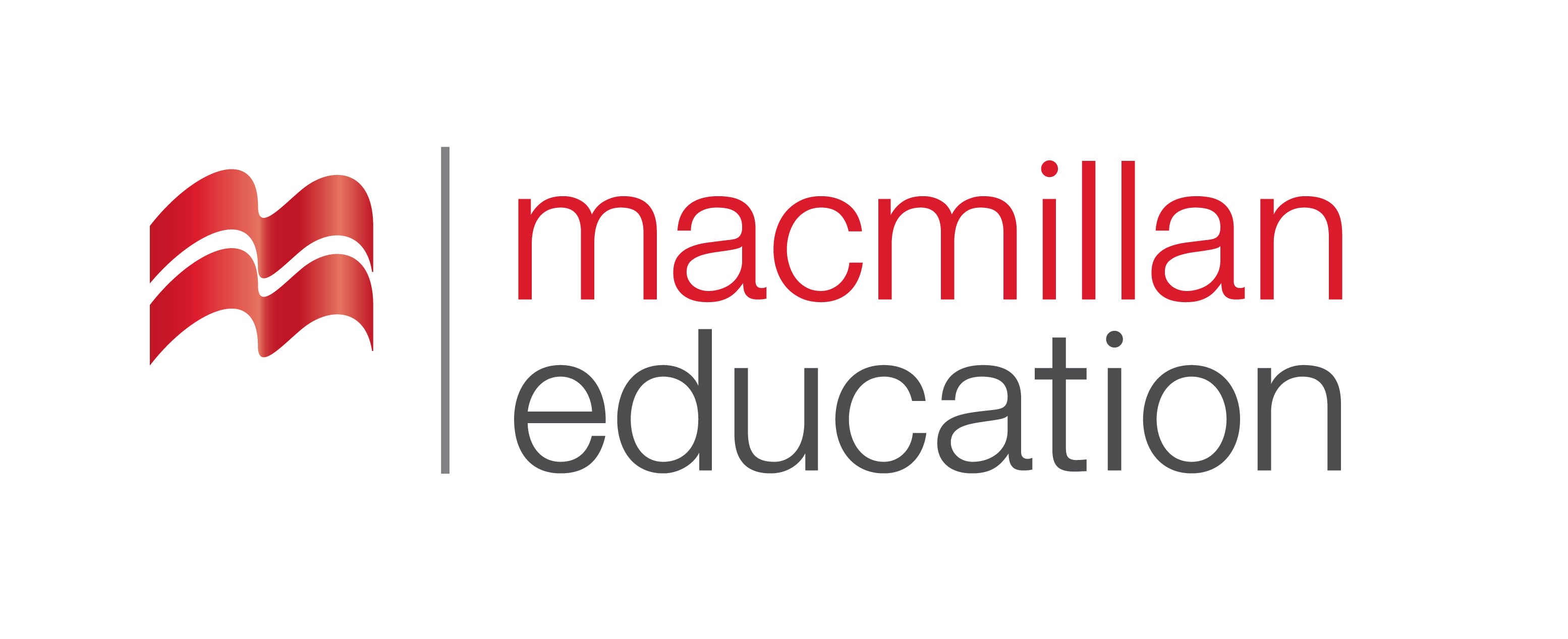 Medicine ǀ მედიცინა
English for Specific Purposes | Level B2
Introduction - შესავალი
Agenda                        
გაკვეთილის გეგმა
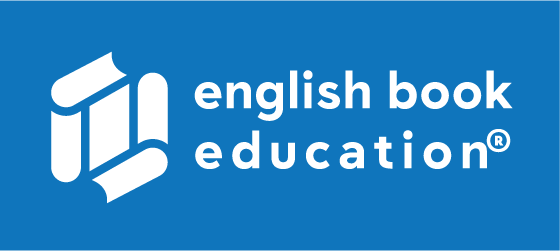 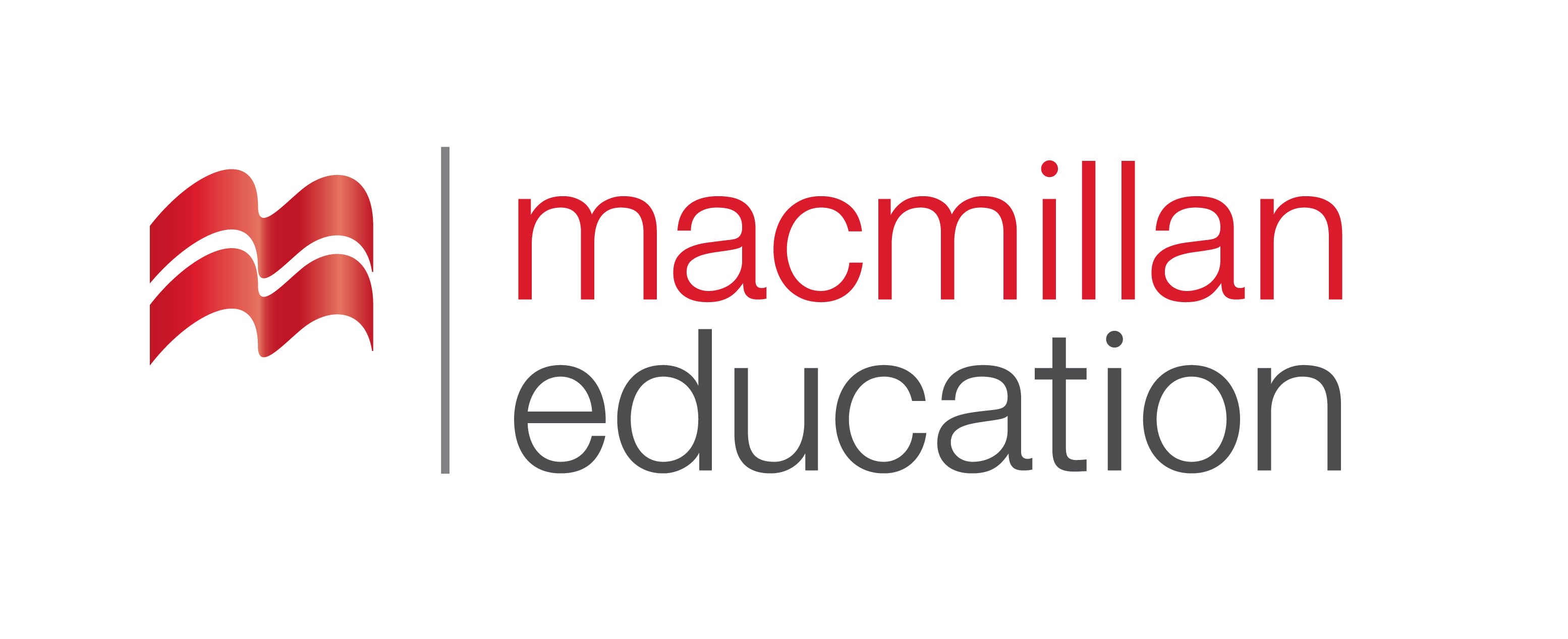 Vocabulary - ლექსიკა
Reading Comprehension- წაკითხულის  გააზრება
Medicine 
მედიცინა
Grammar - გრამატიკა
Summary- შეჯამება
Homework- საშინაო დავალება
Introduction
შესავალი
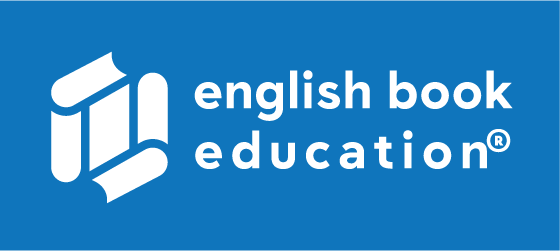 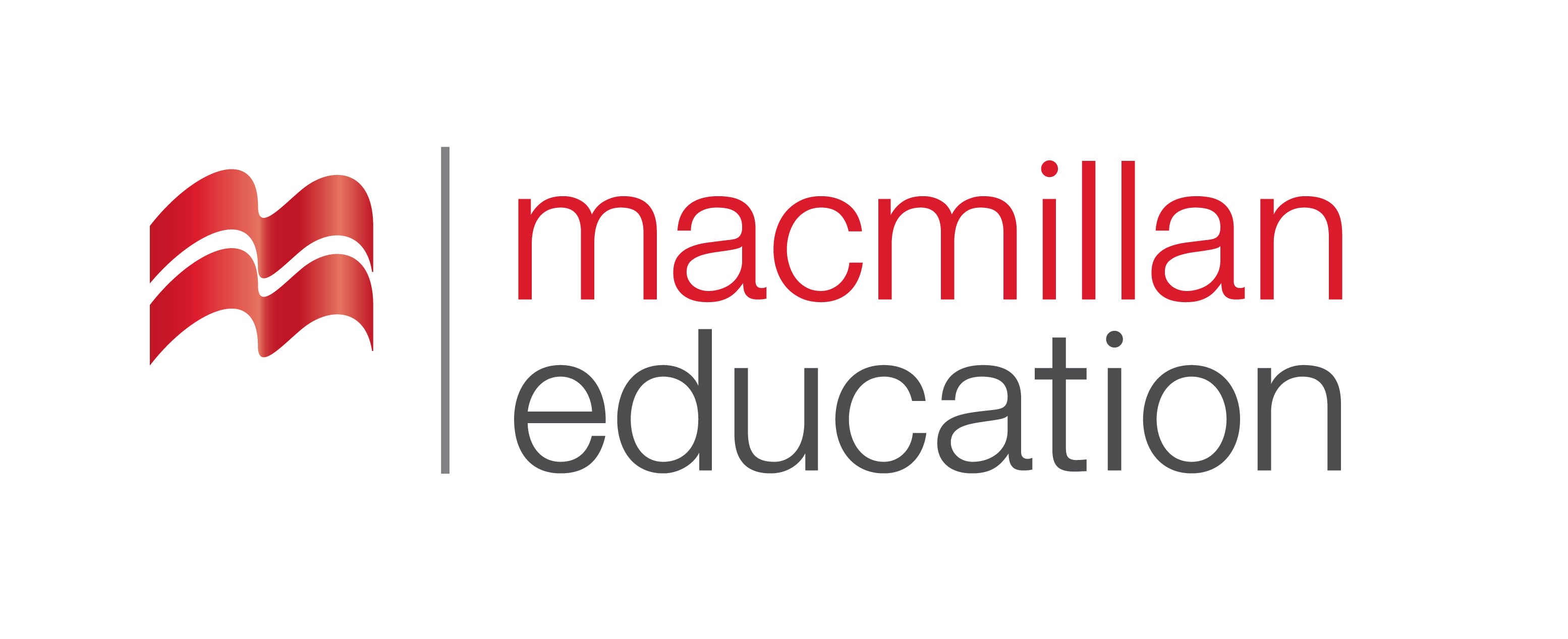 What is the life of a doctor like?
critical condition
(collocation)
კრიტიკული მდგომარეობა
surgical procedure
(collocation)
ქირურგიული პროცედურა
terminal illnesses
(collocation)
მომაკვდინებელი დაავადება
Vocabulary
ლექსიკა
congenital disease
(collocation)
თანდაყოლილი დაავადება
malignant tumour
(collocation)
ავთვისებიანი სიმსივნე
Vocabulary
ლექსიკა
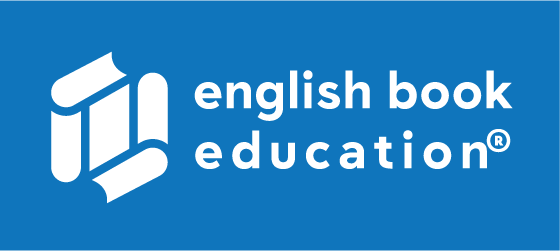 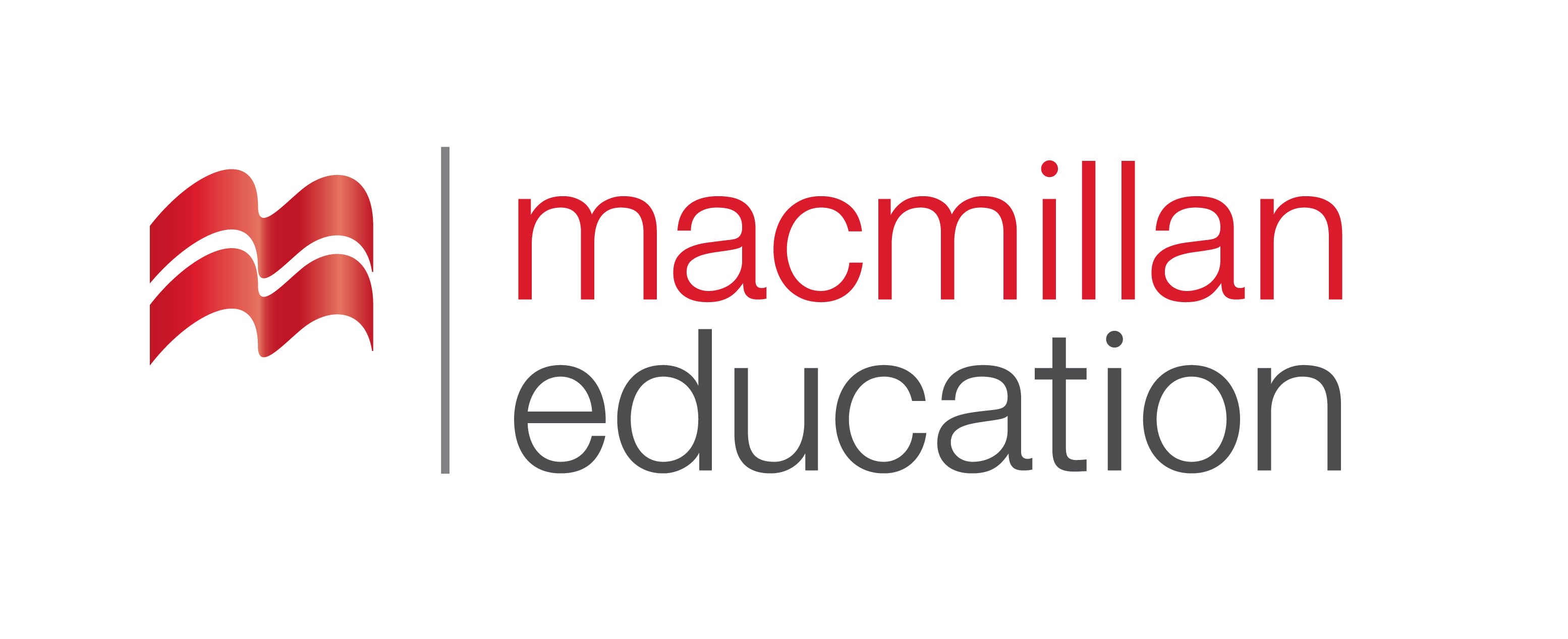 terminal disease
 
(collocation)
მომაკვდინებელი დაავადება
She had a terminal lung disease.
Vocabulary
ლექსიკა
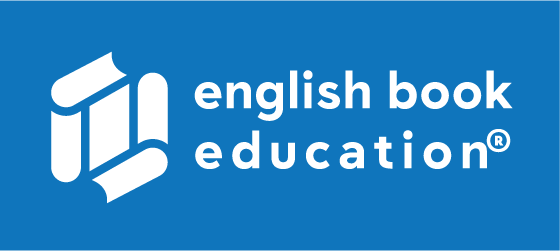 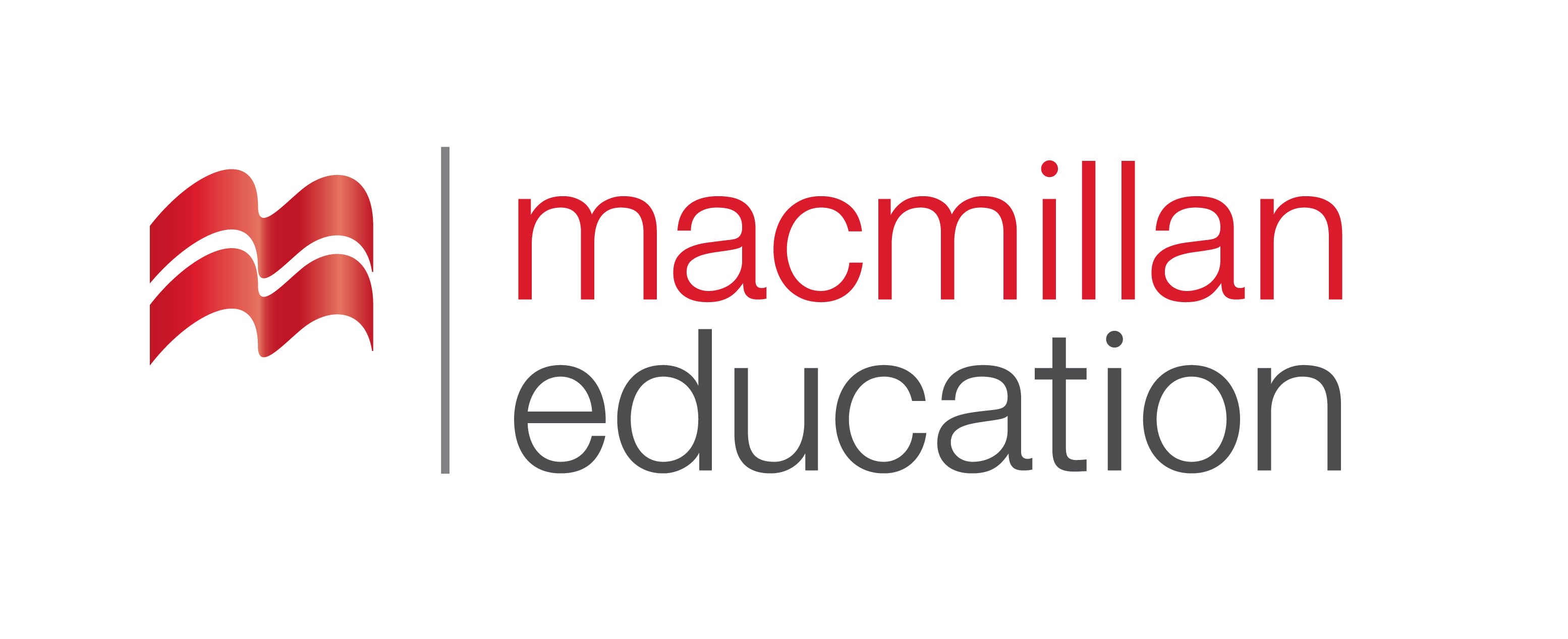 critical condition

(collocation)
კრიტიკული მდგომარეობა
Both drivers are in a critical condition after the crash.
Vocabulary
ლექსიკა
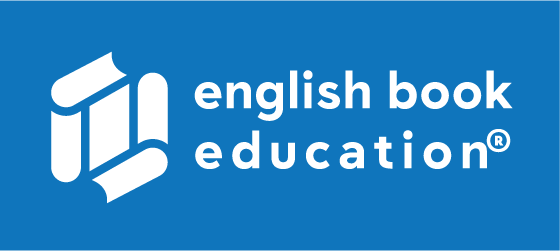 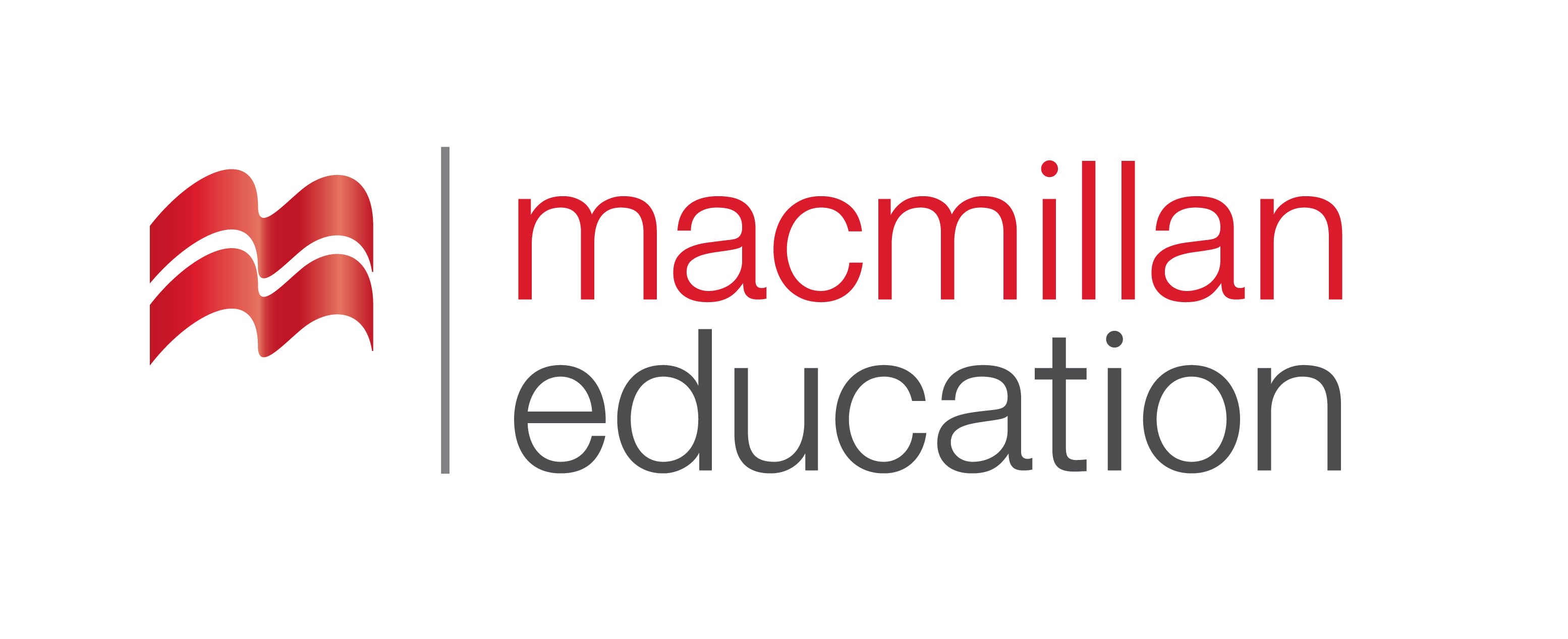 surgical procedure

(collocation)
ქირურგიული პროცედურა
The patient underwent surgical procedure on his heart.
Vocabulary
ლექსიკა
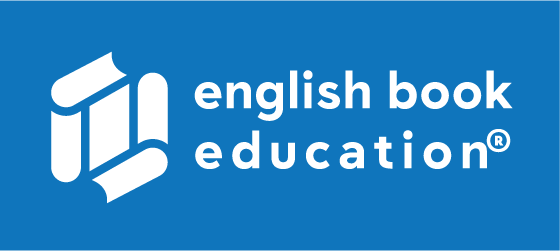 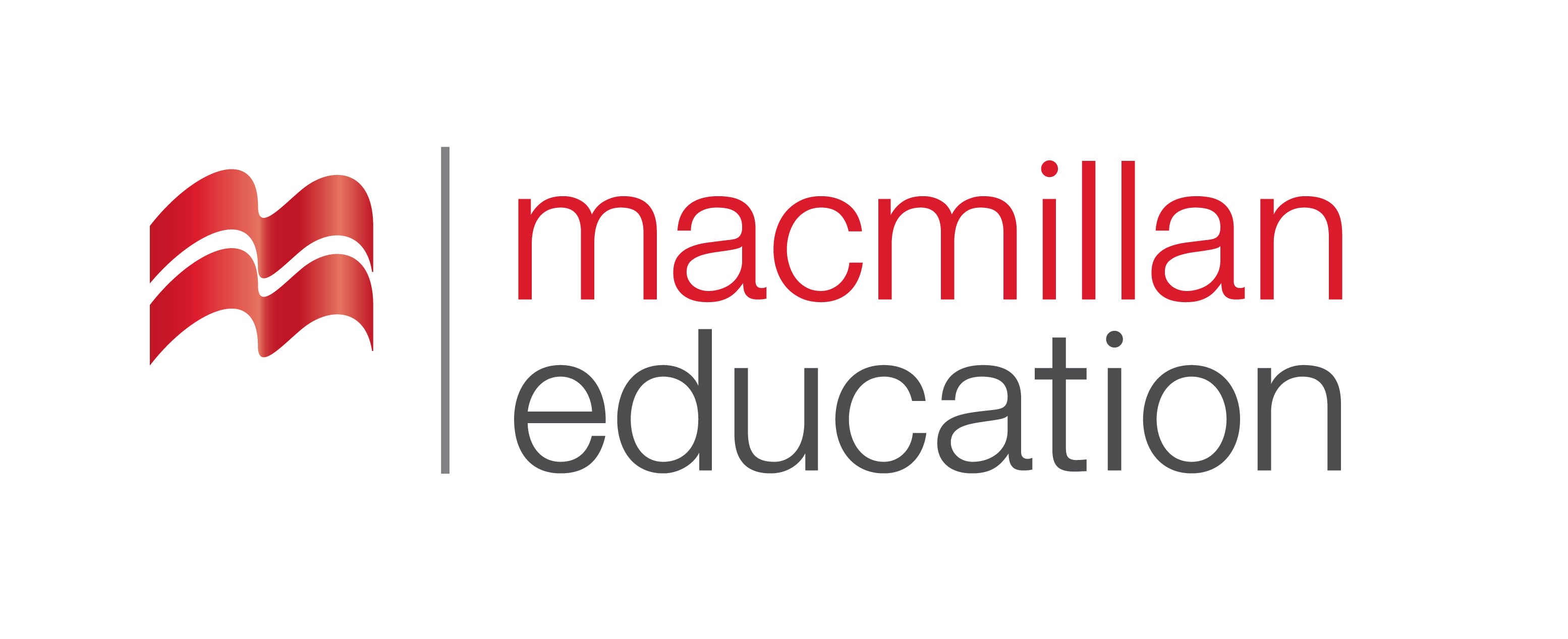 malignant tumour

(collocation)
ავთვისებიანი სიმსივნე
Malignant tumors are often difficult to eradicate because they can spread uncontrollably.
Vocabulary
ლექსიკა
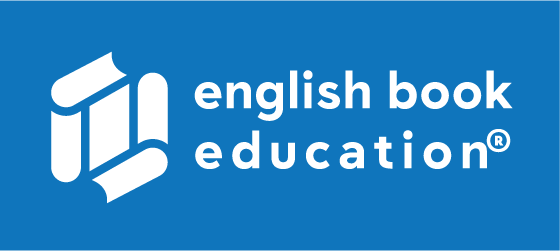 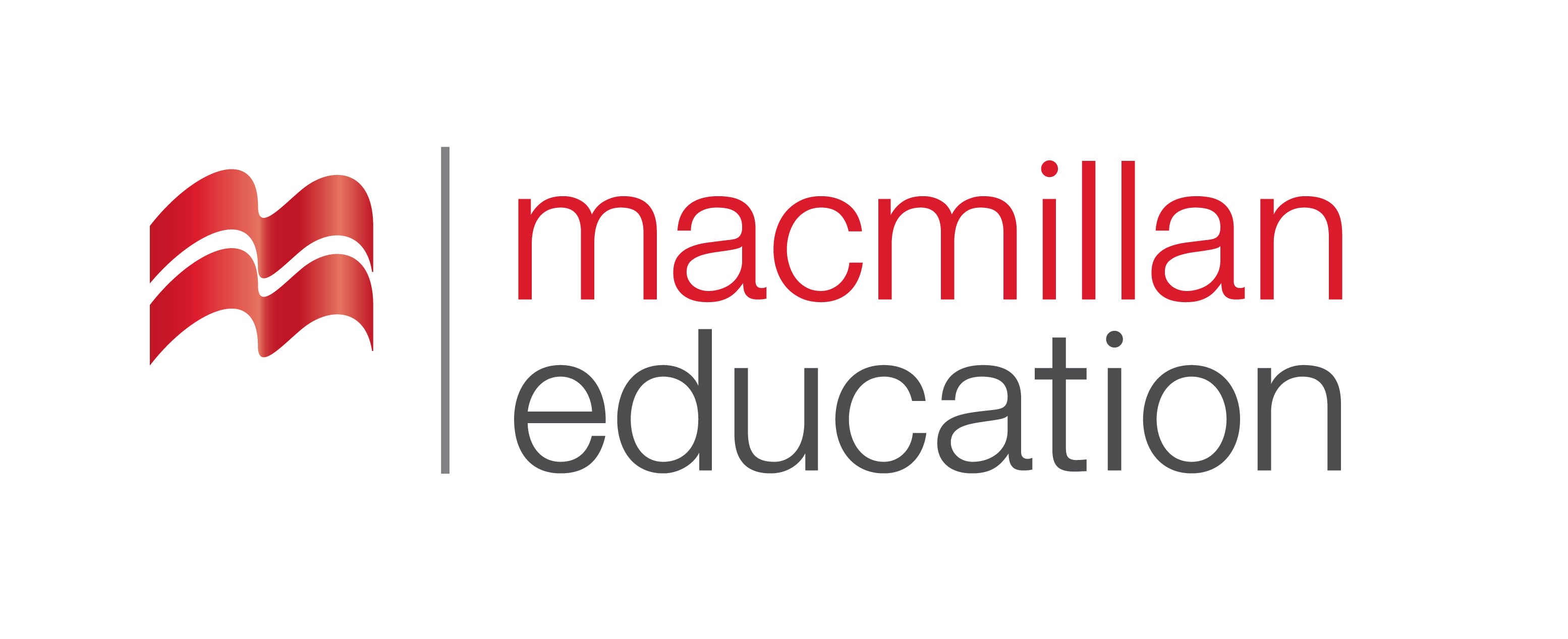 congenital disease
(collocation)
თანდაყოლილი დაავადება
She suffers from a congenital disease.
Vocabulary
ლექსიკა
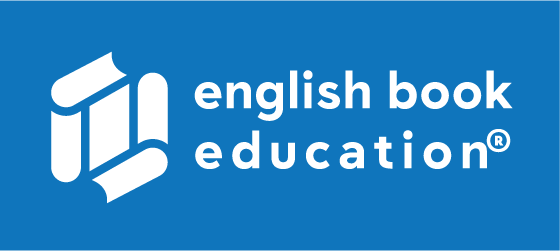 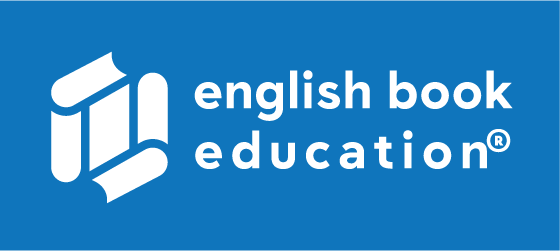 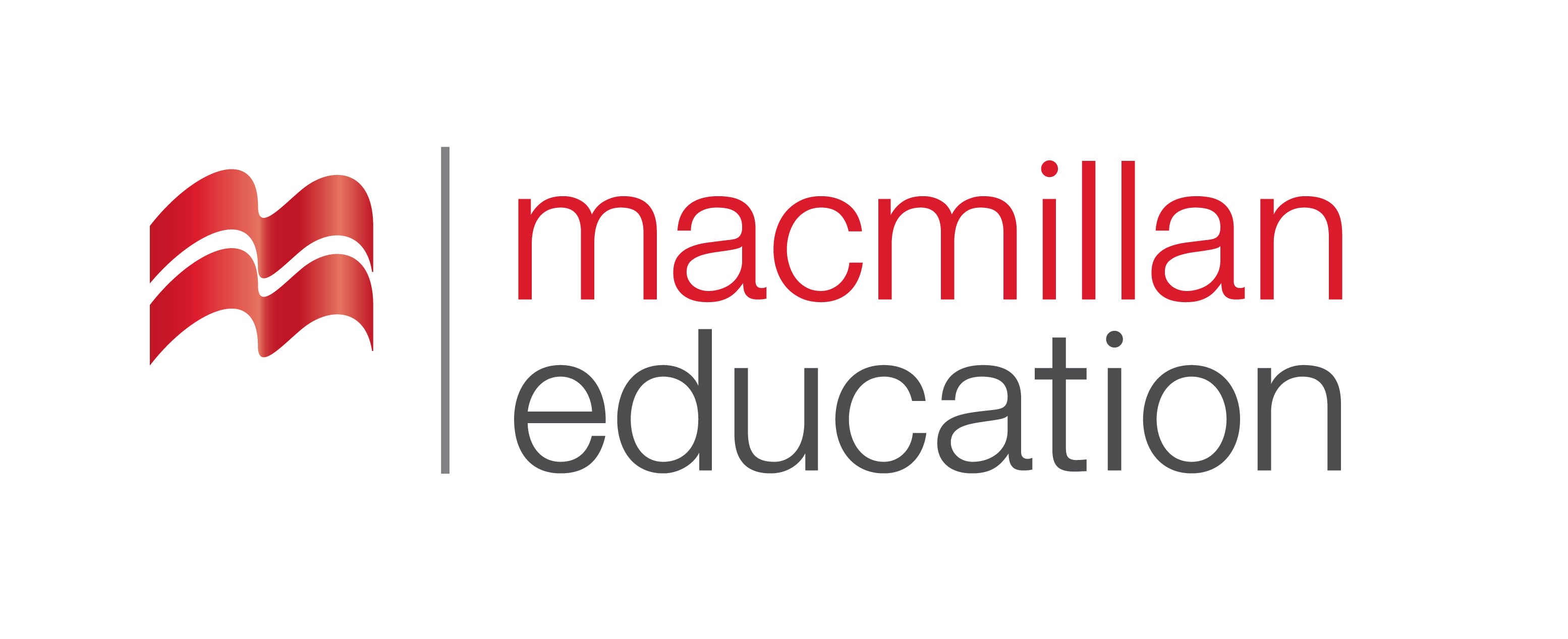 terminal disease
congenital disease
surgical procedure
malignant tumour
critical condition
A health problem present at and from birth
Vocabulary
ლექსიკა
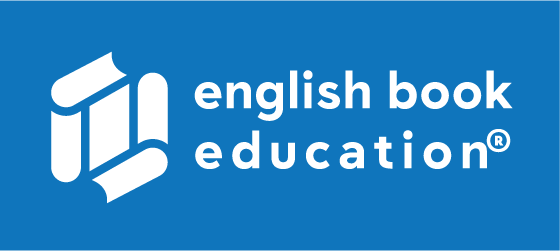 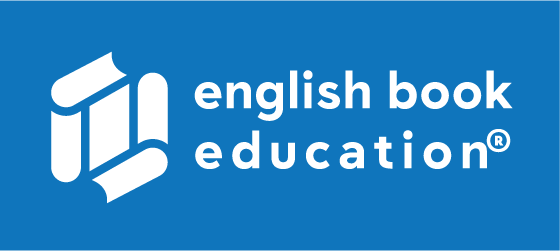 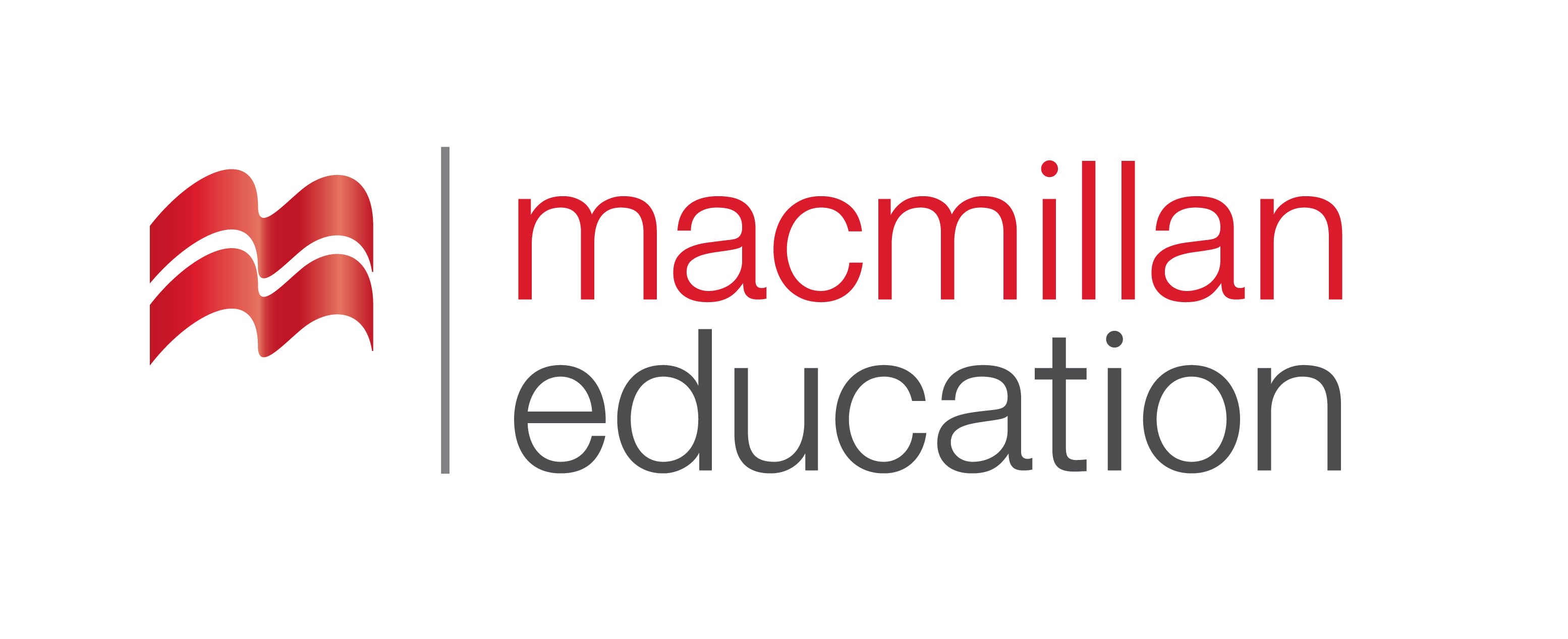 terminal disease
critical condition
malignant tumour
surgical procedure
(Of a disease or illness) leading gradually to death
Vocabulary
ლექსიკა
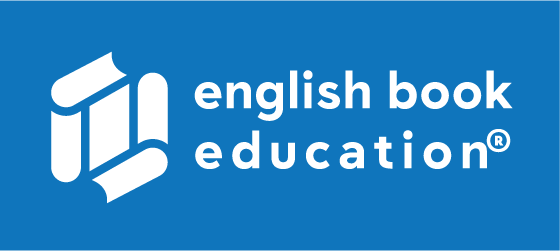 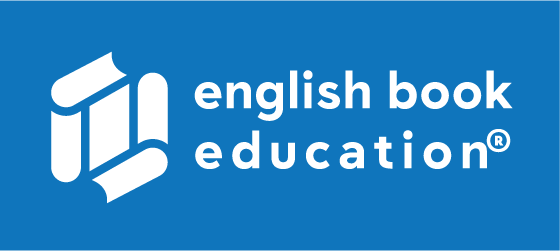 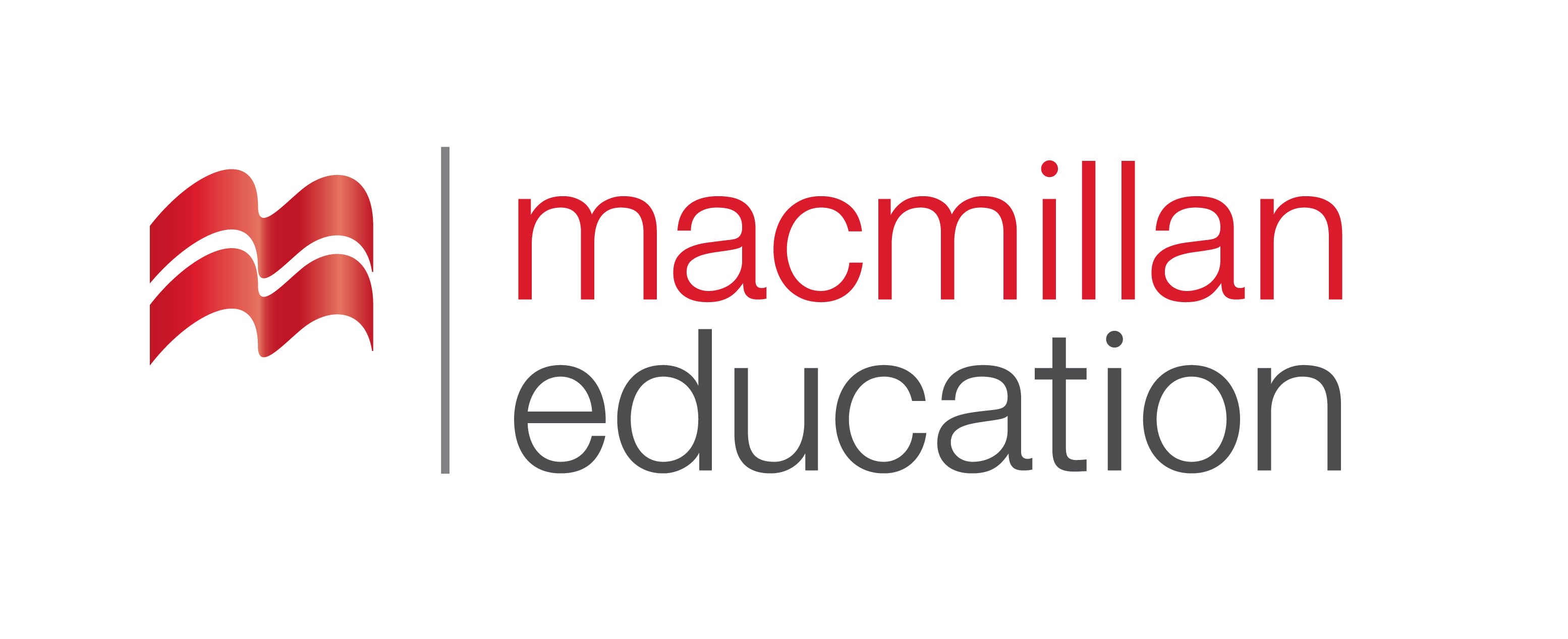 surgical procedure
critical condition
malignant tumour
An aggressive form of cancer that will spread around the body
Vocabulary
ლექსიკა
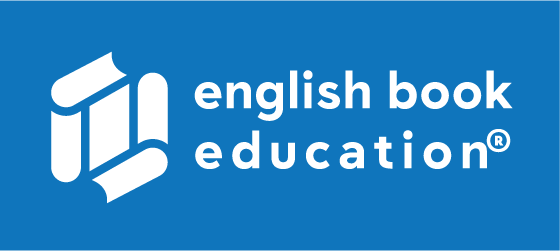 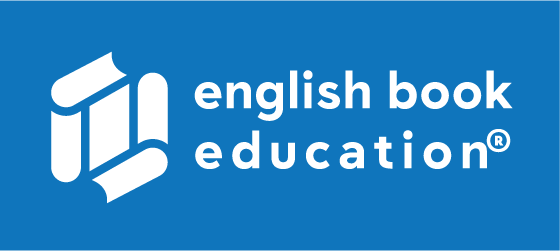 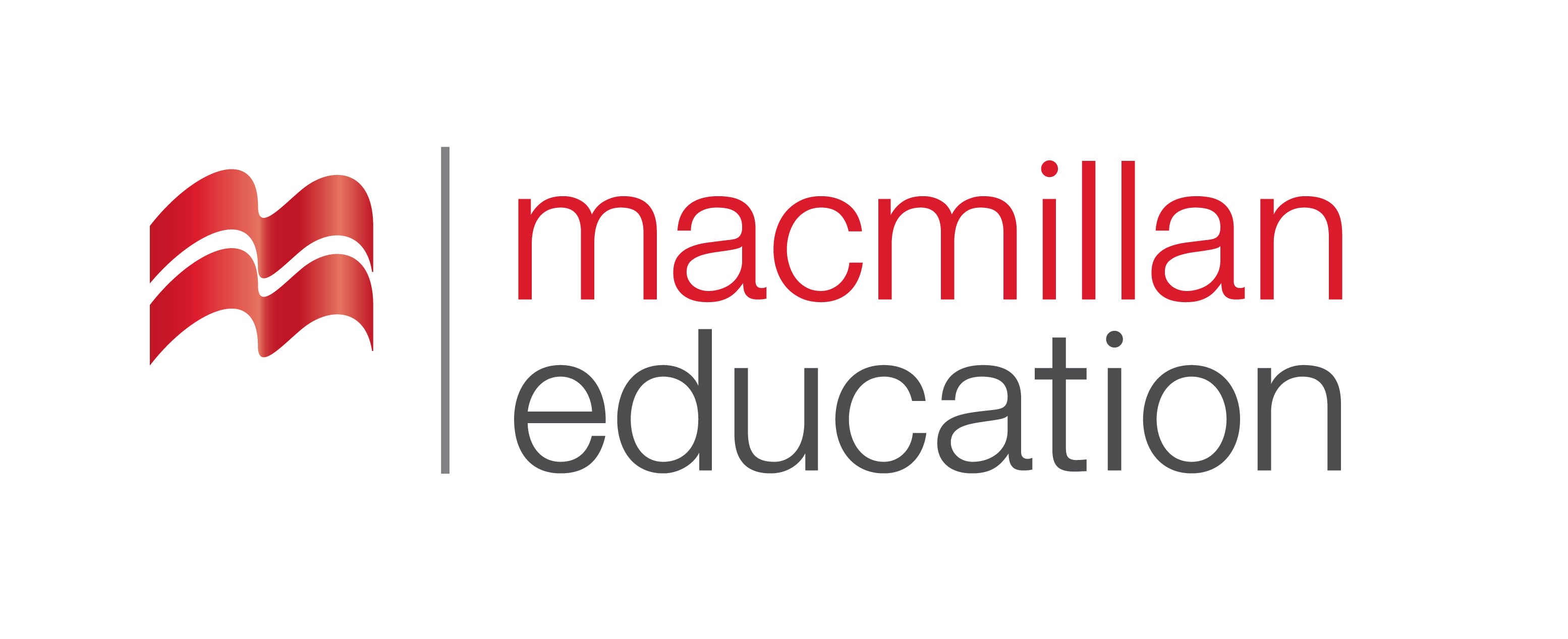 critical condition
surgical procedure
A medical operation that involves making incisions into the body
Vocabulary
ლექსიკა
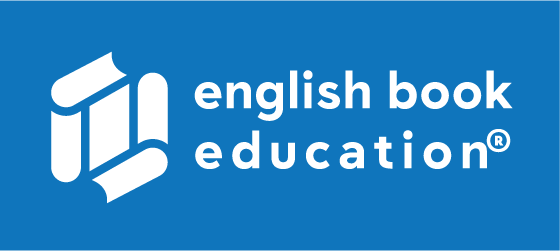 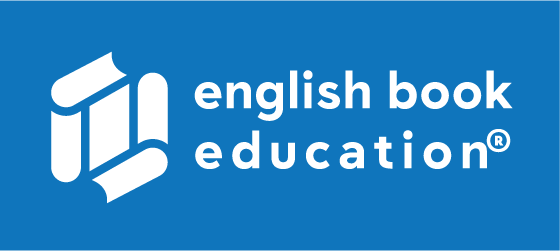 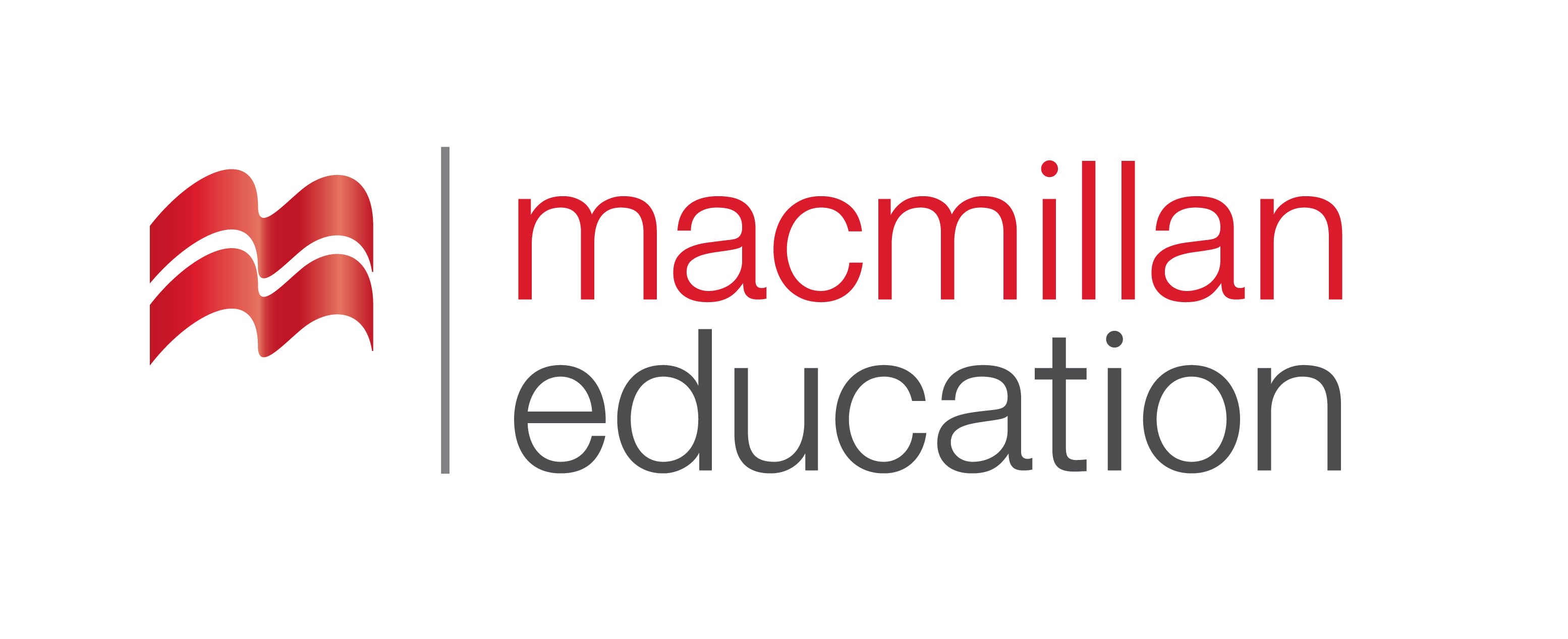 critical condition
An extremely serious state of health that is immediately life threatening
kidney
(n.)
თირკმელი
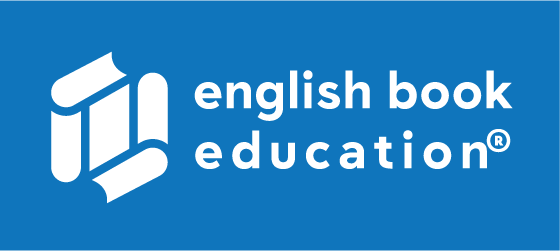 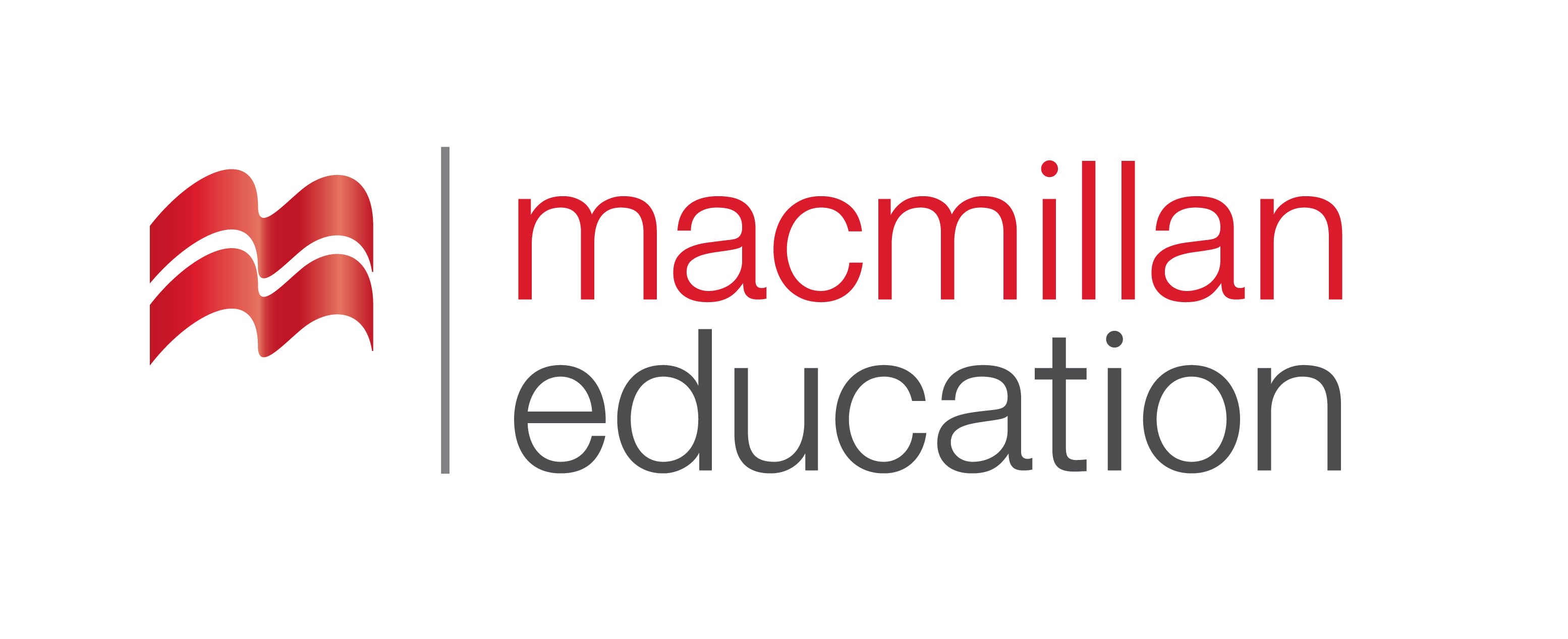 surgeon 
(n.)
ქირურგი
accuracy
(n.)
სიზუსტე
Vocabulary
ლექსიკა
surgery
(n.)
(ქირურგიული) ოპერაცია
heart rate
(n.)
პულსის სიხშირე
operating table
(coll.)
საოპერაციო მაგიდა
,
Vocabulary
ლექსიკა
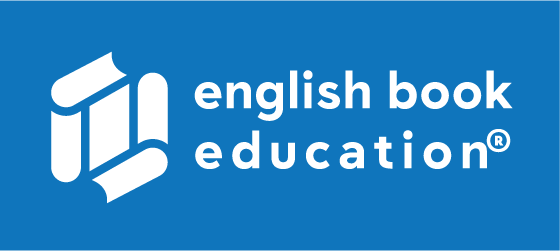 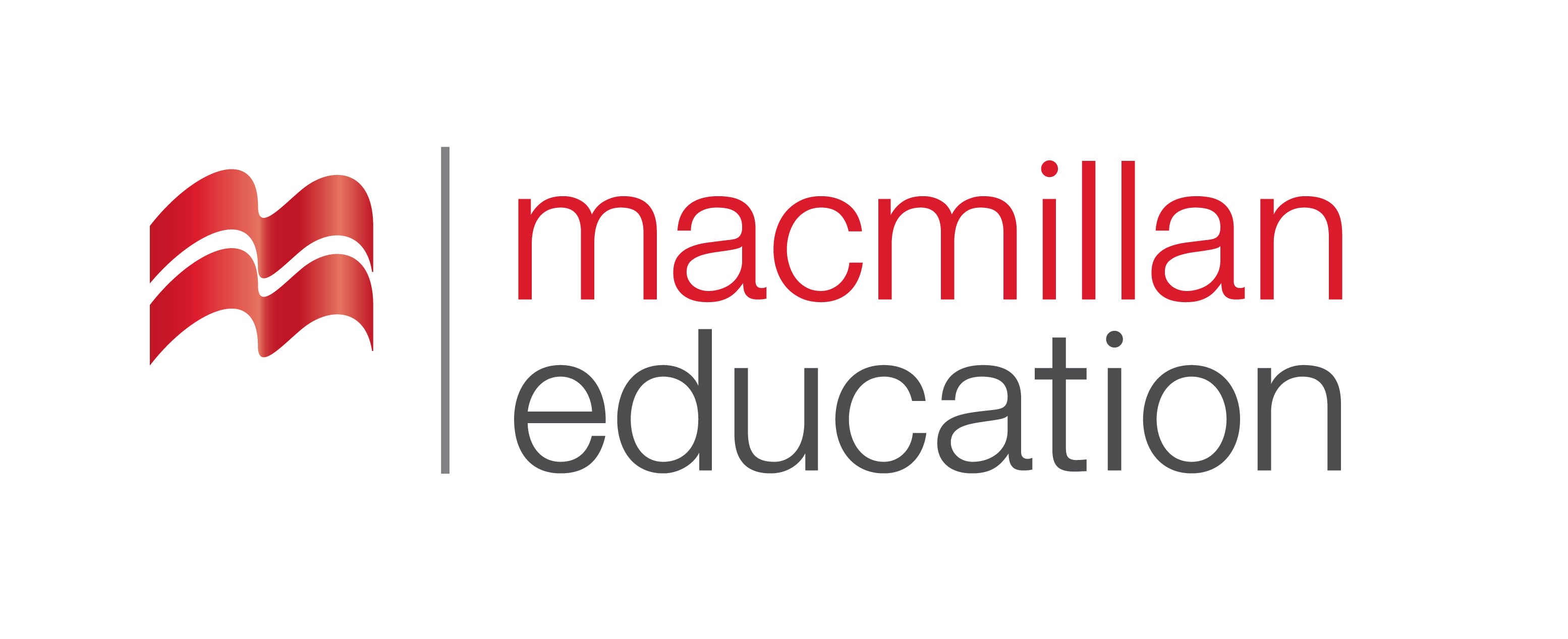 accuracy
(n.)
სიზუსტე
The surgeon conducted the operation with utmost accuracy.
Vocabulary
ლექსიკა
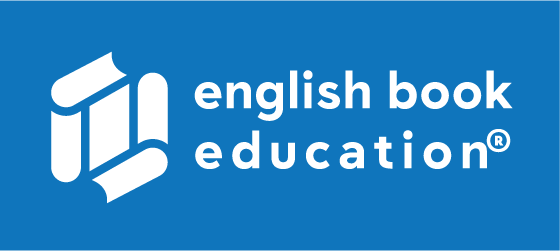 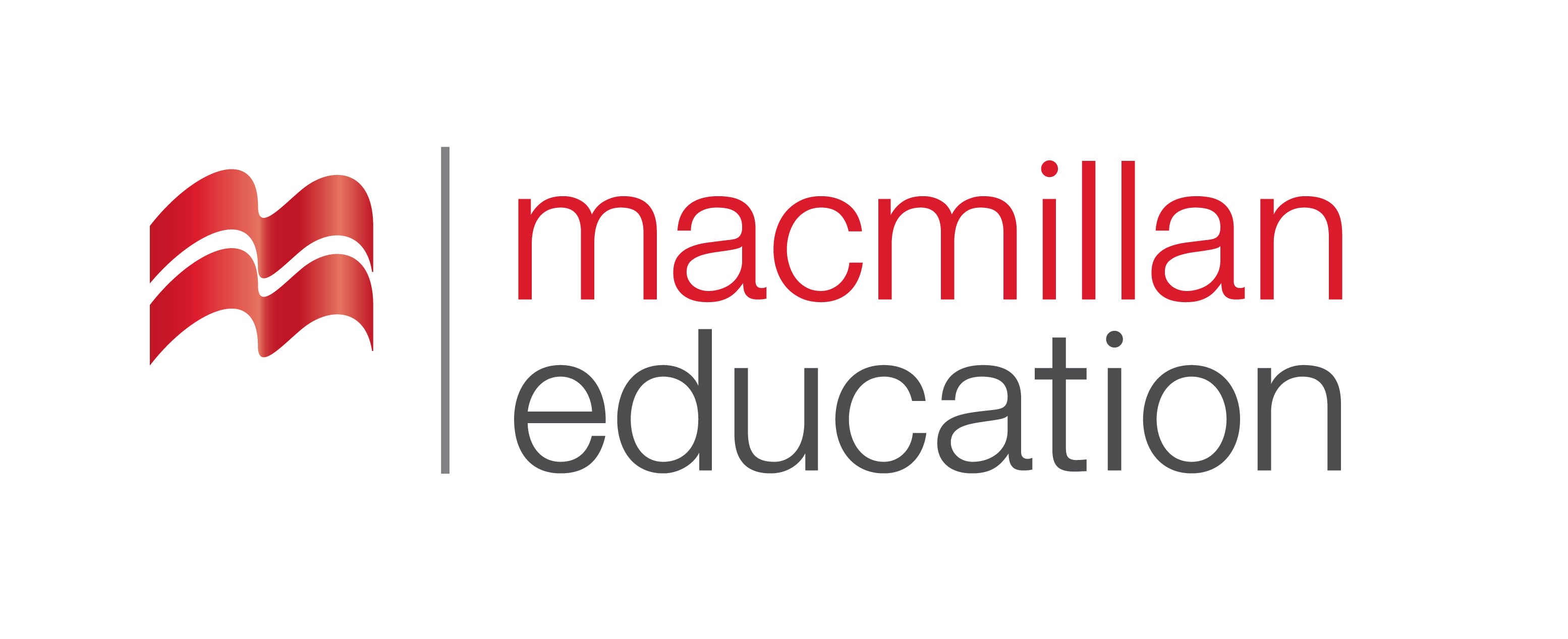 kidney
(n.)
თირკმელი
The kidney plays a vital role in the removal of waste products from the body.
Vocabulary
ლექსიკა
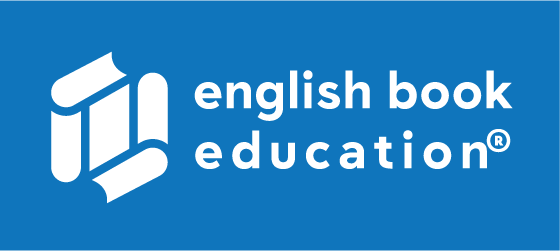 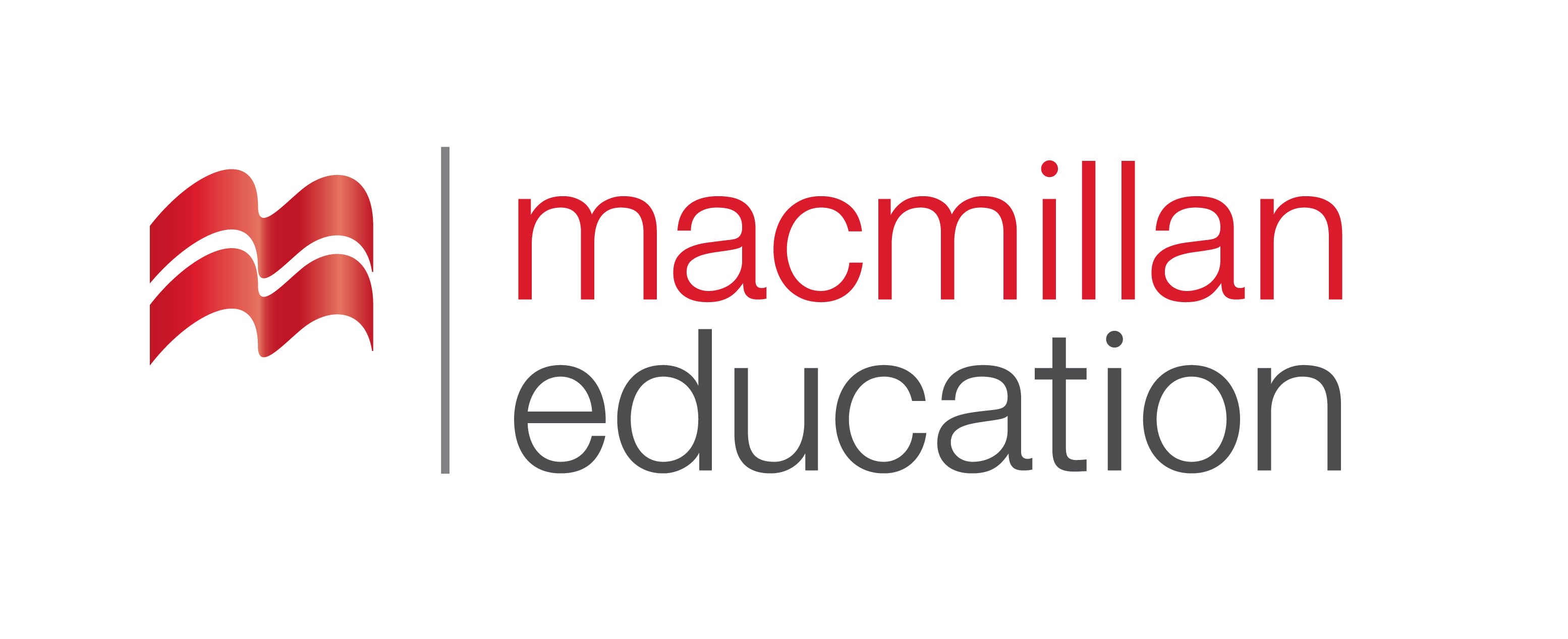 surgeon 
(n.)
ქირურგი
The surgeon did everything in her power to save him.
Vocabulary
ლექსიკა
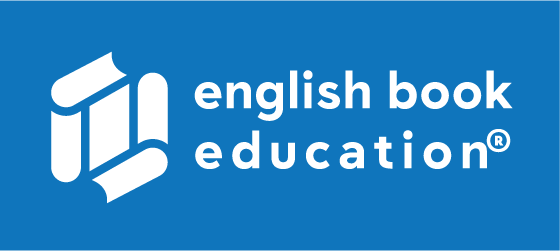 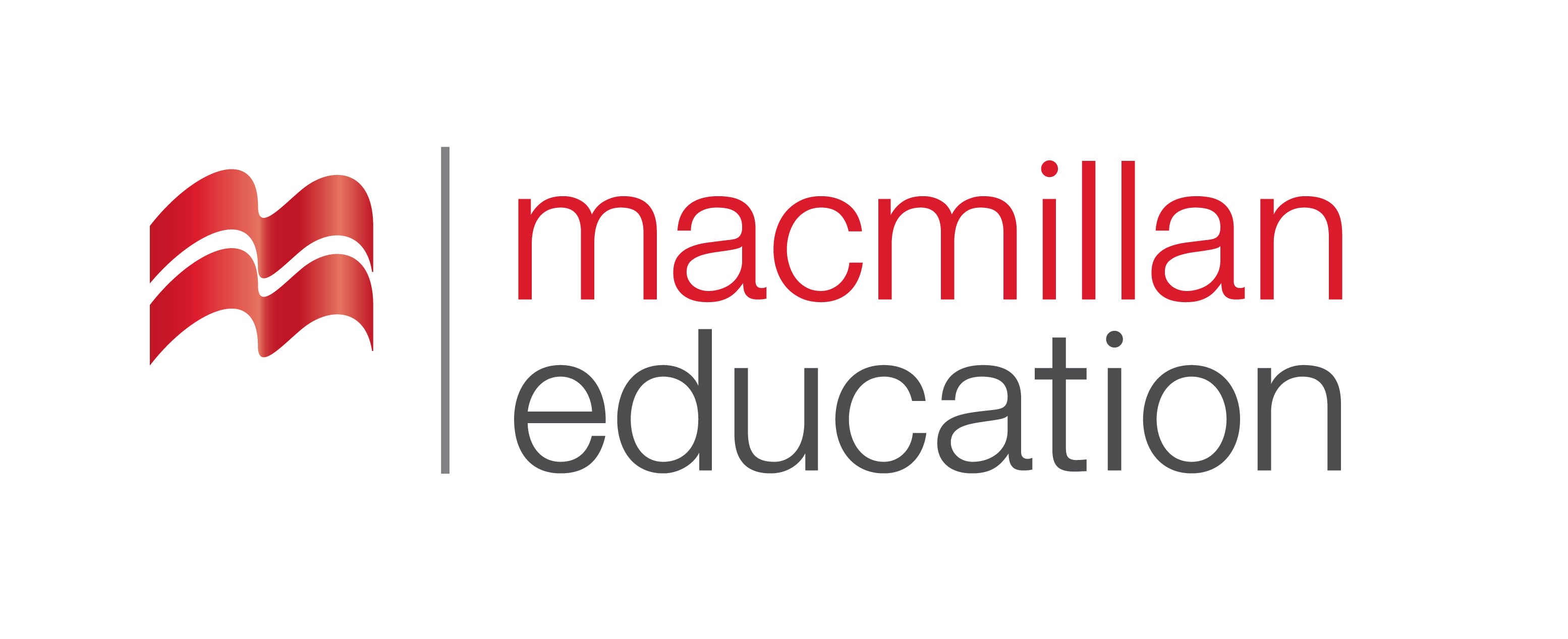 heart rate
(n.)
პულსის სიხშირე
In an adult, the average heart rate is 70 beats per minute.
Vocabulary
ლექსიკა
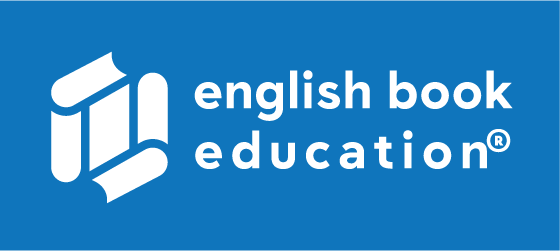 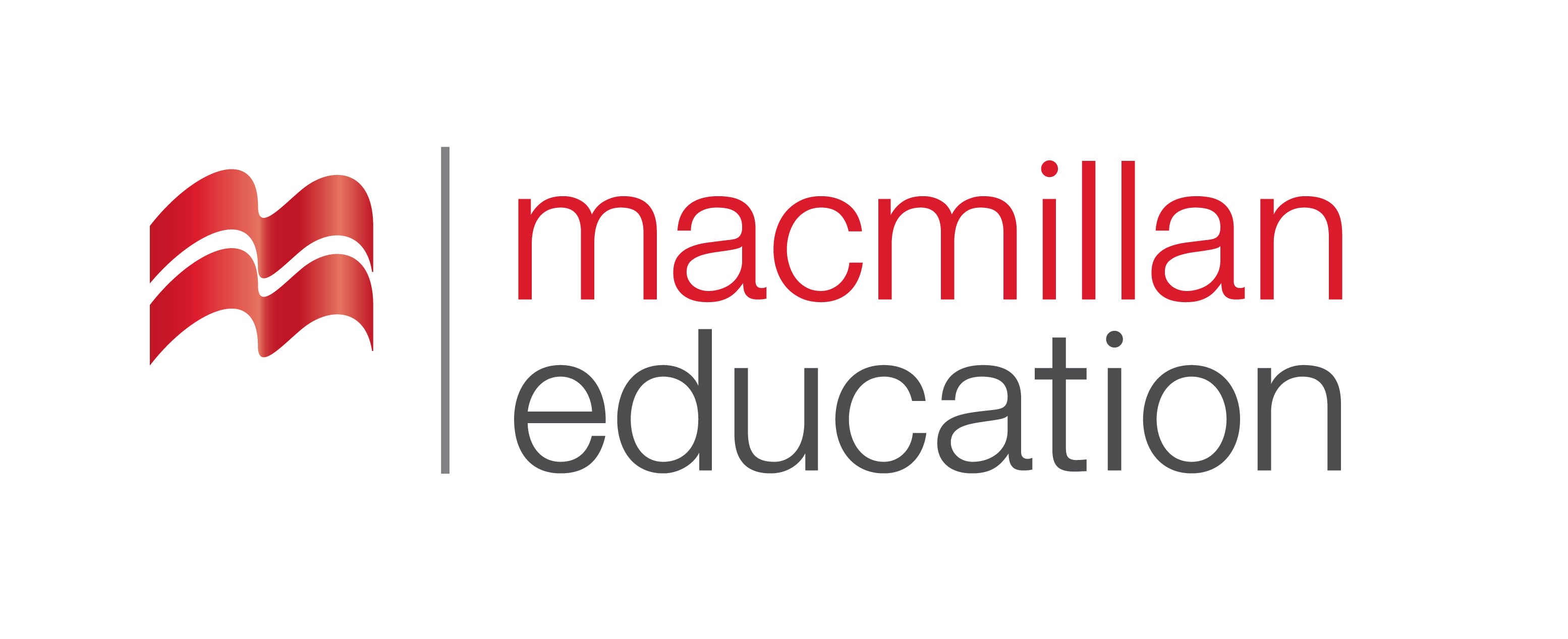 operating table 

(collocation)
საოპერაციო მაგიდა
The patients were anesthetised, and then positioned on the operating table.
Vocabulary
ლექსიკა
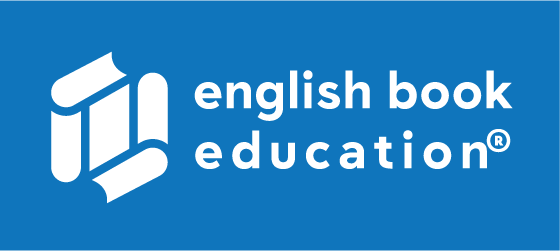 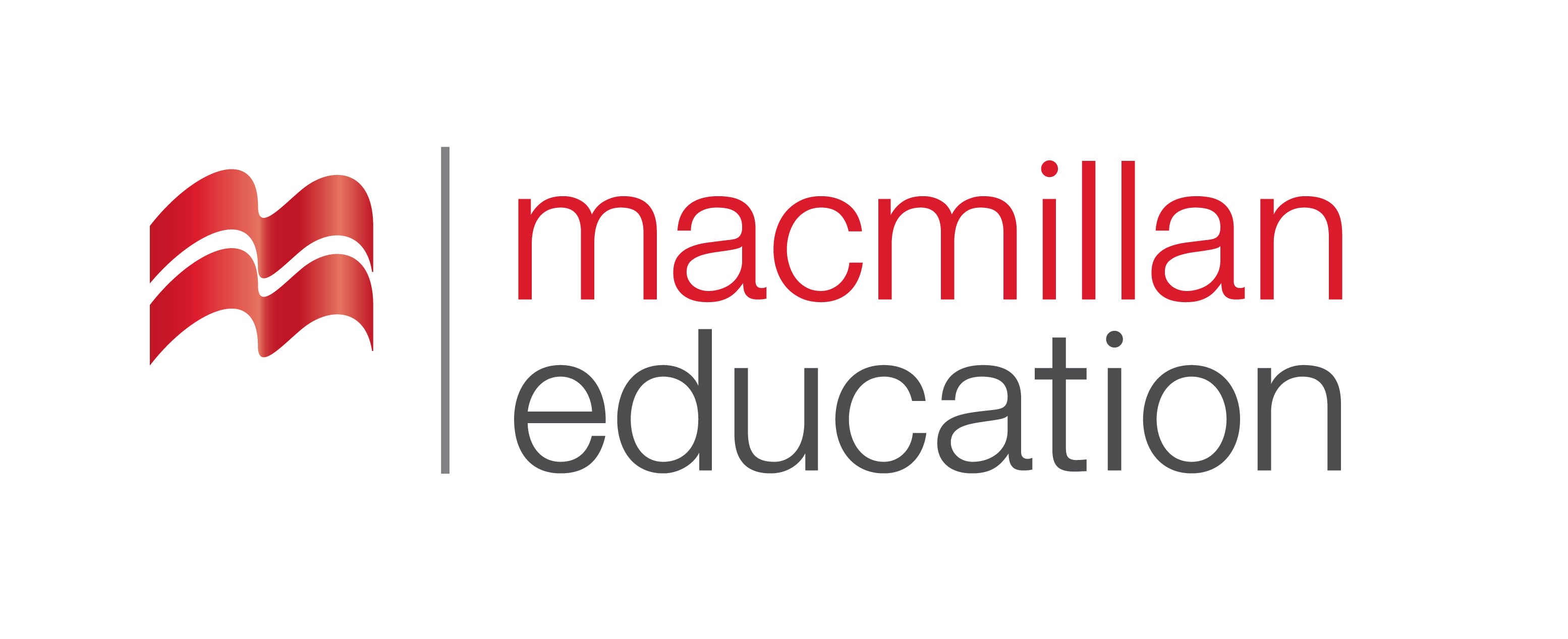 surgery
(n.)
(ქირურგიული) ოპერაცია
He made a good recovery after surgery to remove a brain tumour.
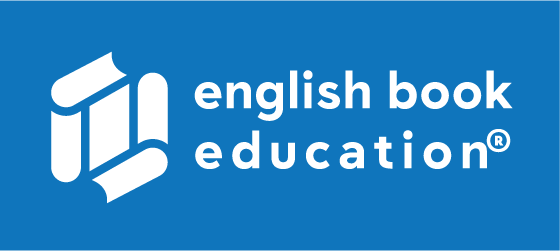 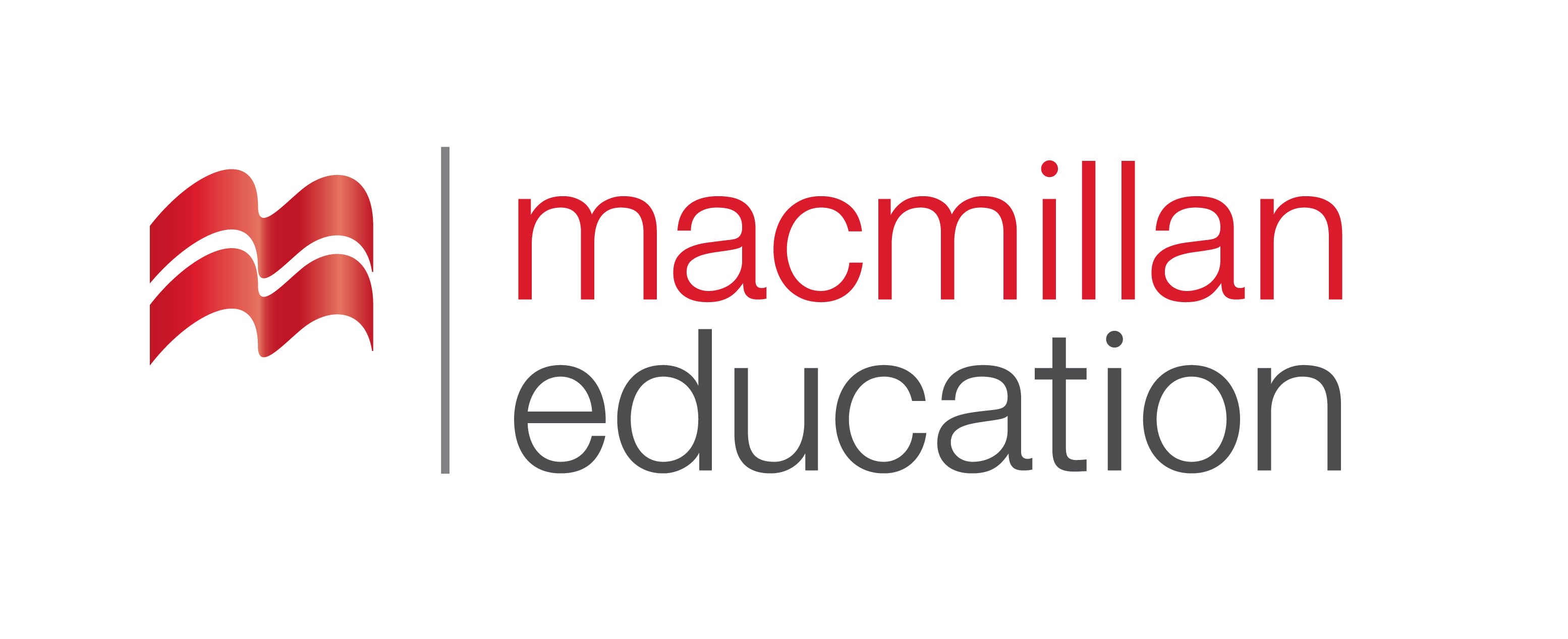 Reading Comprehension
წაკითხულის გააზრება
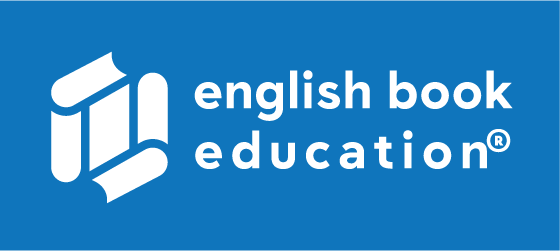 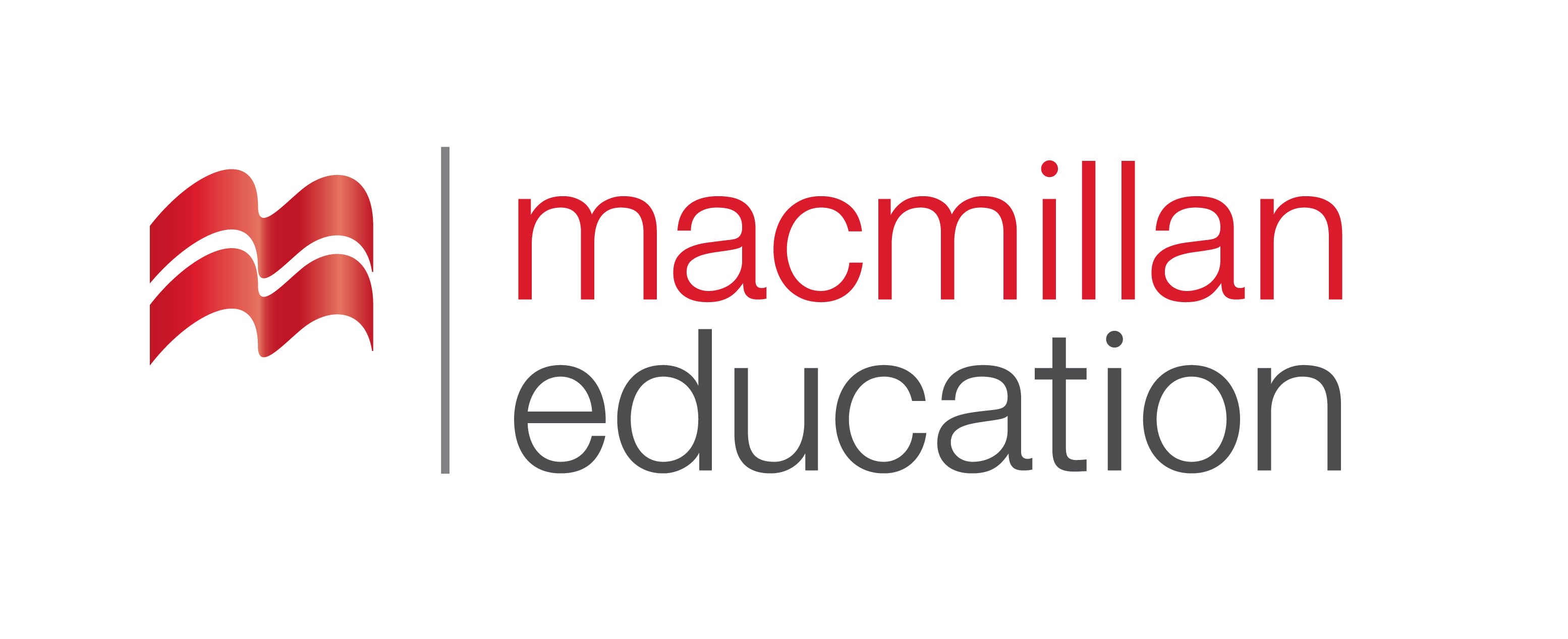 Can you imagine yourself being operated by a robot?
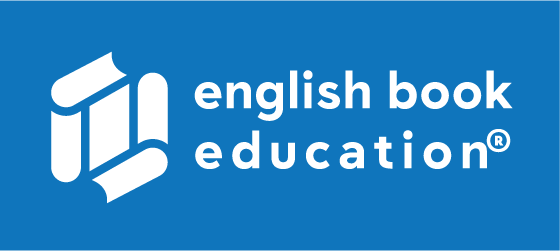 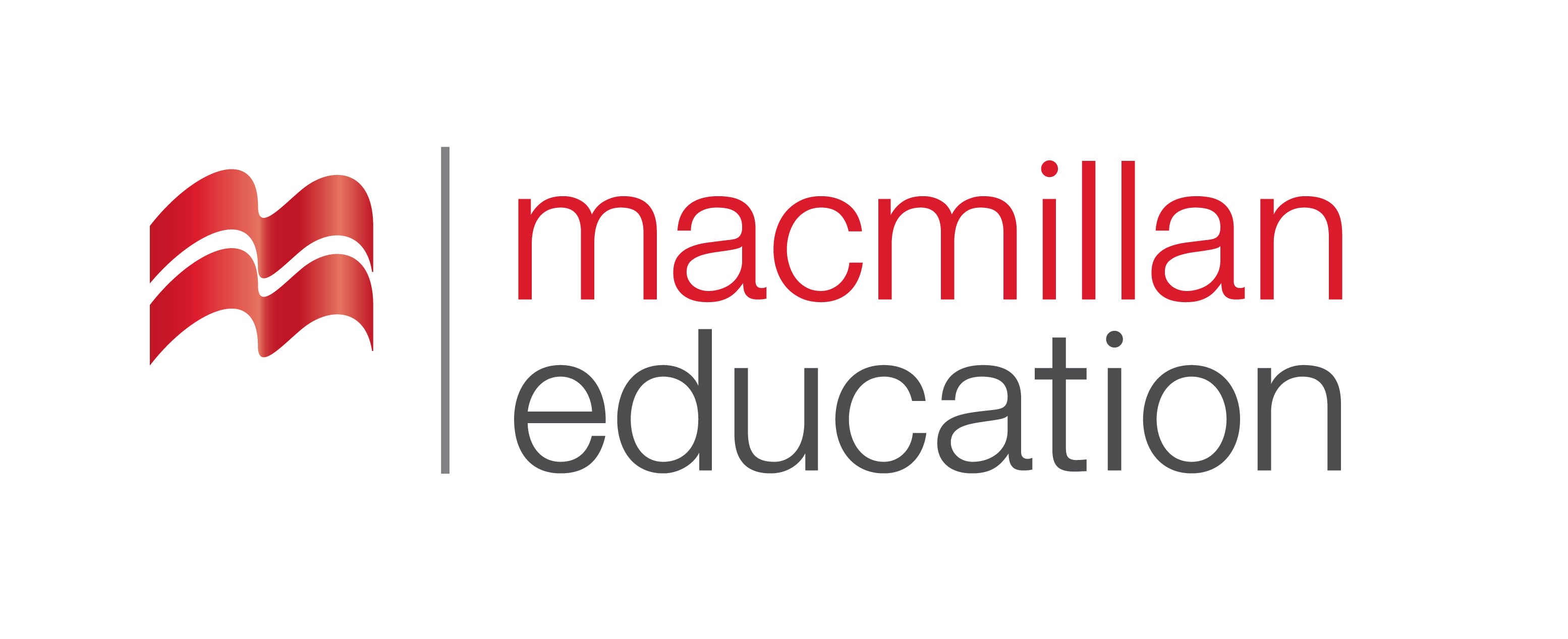 What is telesurgery?

Imagine a hospital operating room. A patient lies on an operating table under bright, white lights. High-tech monitors around the room beep and buzz, measuring oxygen intake, heart rate, and blood pressure. Doctors and nurses in white coats stand, masked and gloved, ready for instructions. There’s only one person missing: the surgeon, who is, in this case, performing the operation from a different hospital thousands of kilometers away.
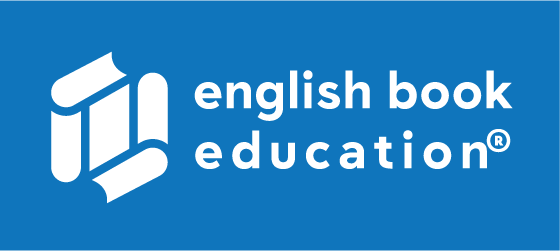 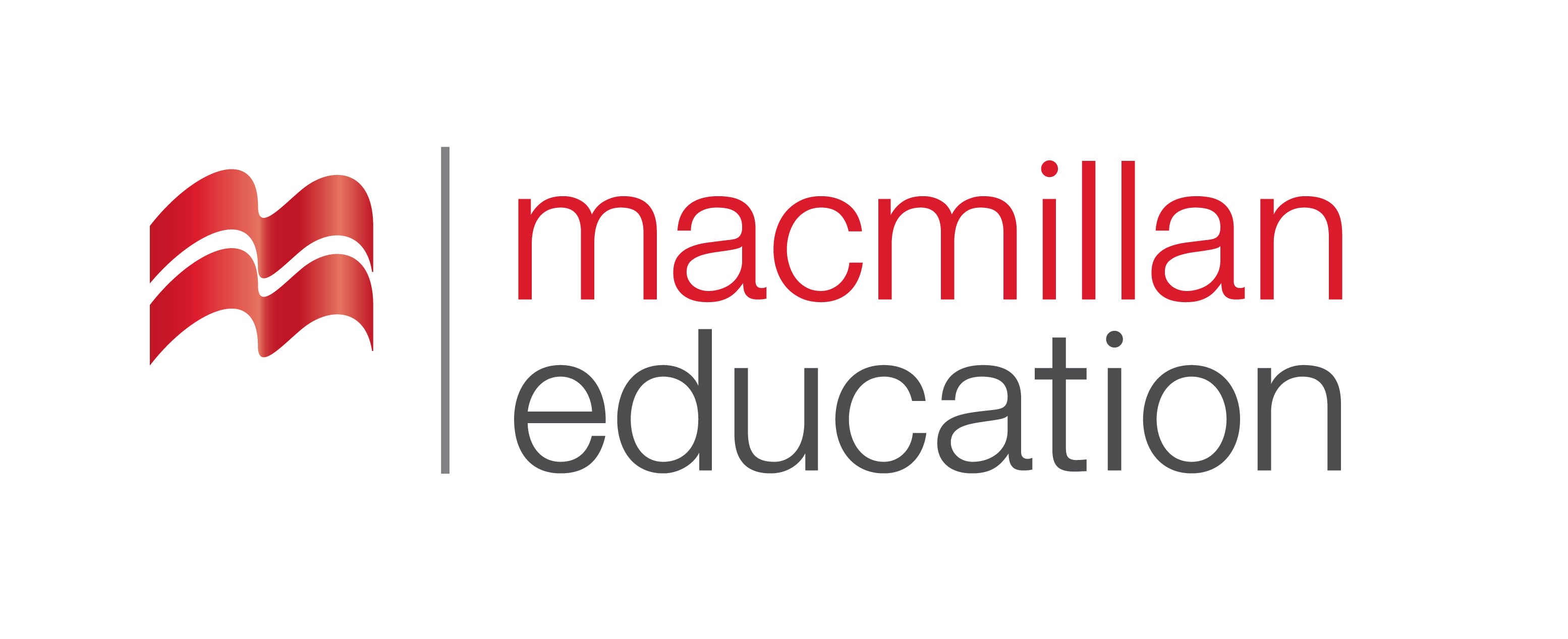 This is telesurgery, also called remote surgery, a practice that someday might be used  more often than traditional surgery for some  types of operations. From the Greek word tele, meaning “far off” and cheirourgia, meaning “working by hand”  telesurgery is an operation that can be performed by a surgeon at the site far removed from the patient’s location. The surgeon’s precise instructions can be delivered to a set of robotic arms through a complex system of high speed Internet connections and fiber-optic cables. The robotic arms perform the surgery from beginning to end, and the patient may never be touched by doctor’s hands.
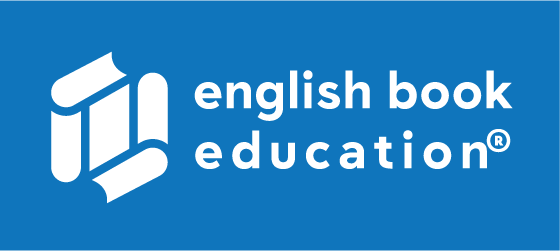 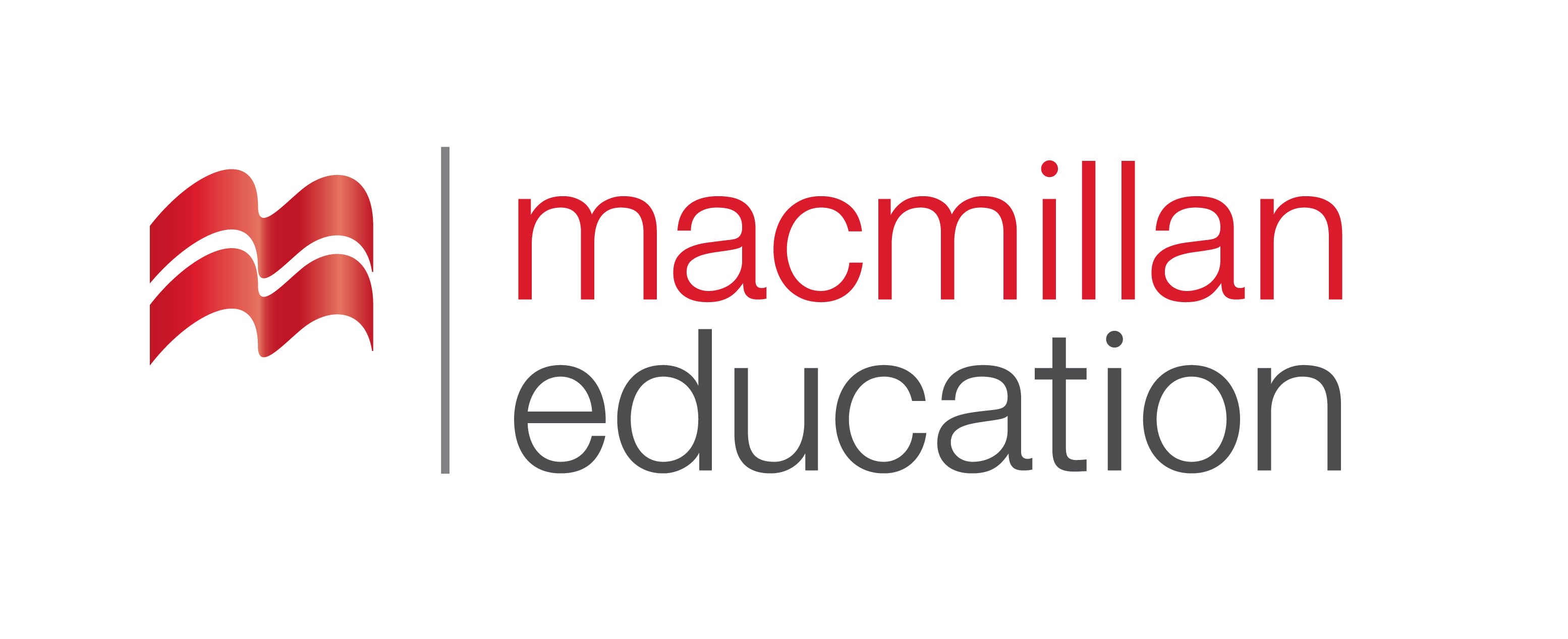 Current applications

Many people may feel that a robot cannot be trusted to do the job of a highly-trained surgeon. However, the advantages of remote surgery may not be immediately clear, the amazing possibilities should be noted. Consider the lives that can be saved when doctors can operate in areas where access to expert or specialised medical care may be limited, or where travel to a larger hospital is difficult. Another surprising advantage of robot-performed surgery is accuracy. A study conducted at Guy’s Hospital in London, England found that, in 304 cases of kidney surgeries on dummy patients, those conducted using robots more accurately targeted kidney stones.
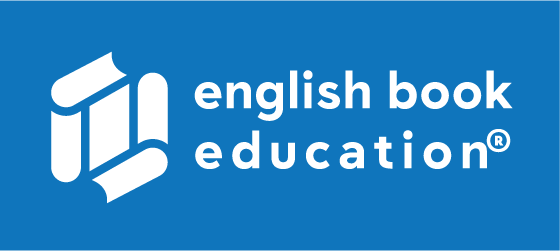 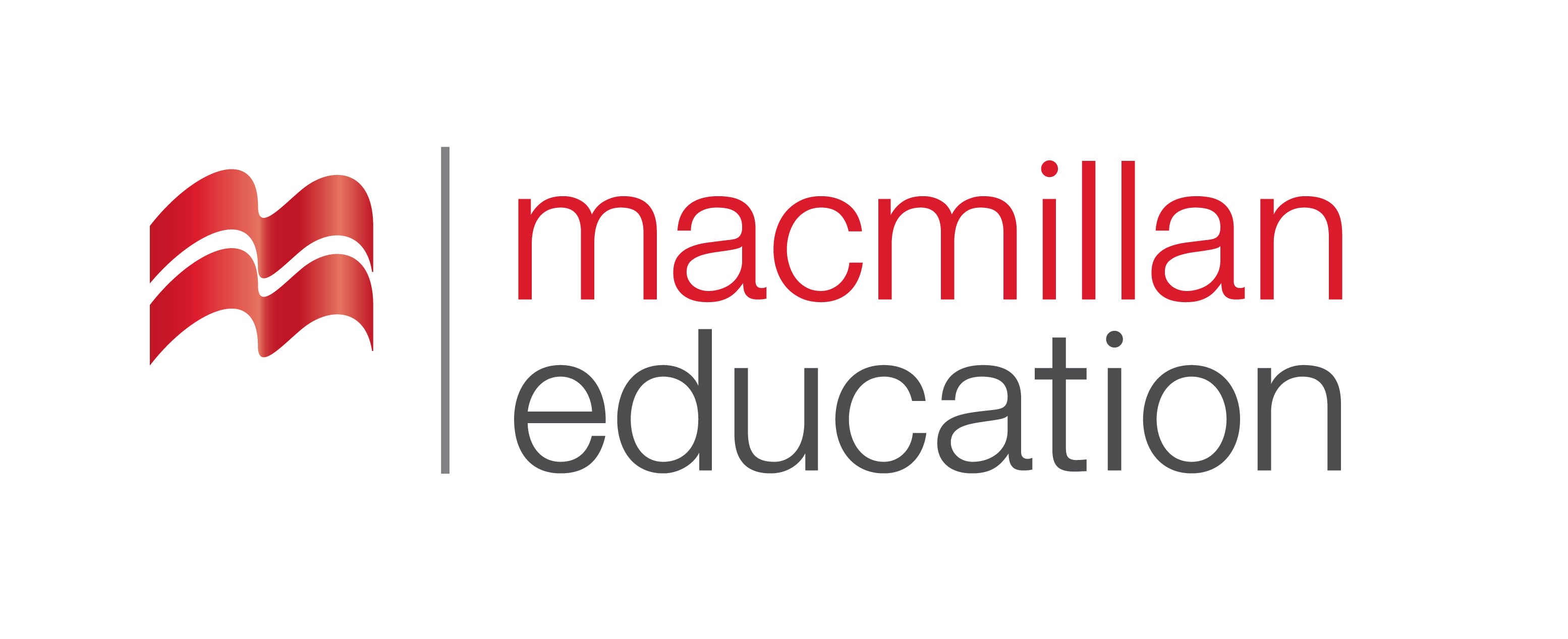 Toward the future

Research is being conducted to learn the potential range of applications for telesurgery for the future, including training surgeons in developing countries, treating injured soldiers on the battlefield, and even conducting surgical procedures in space. Of course, like so many things, the fine points of telesurgery could be improved. Depending on the distance the information has to travel, the reaction time of the robotic arms can be delayed slightly, and computer compatibility can be an issue as well. However, as technology continues to advance, these issues can certainly be resolved, allowing doctors to provide expert medical care to patients around the globe, hands-free.
Reading Activity
კითხვის დავალება
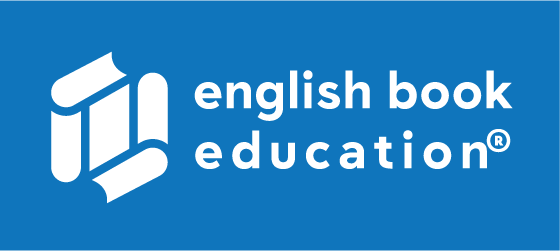 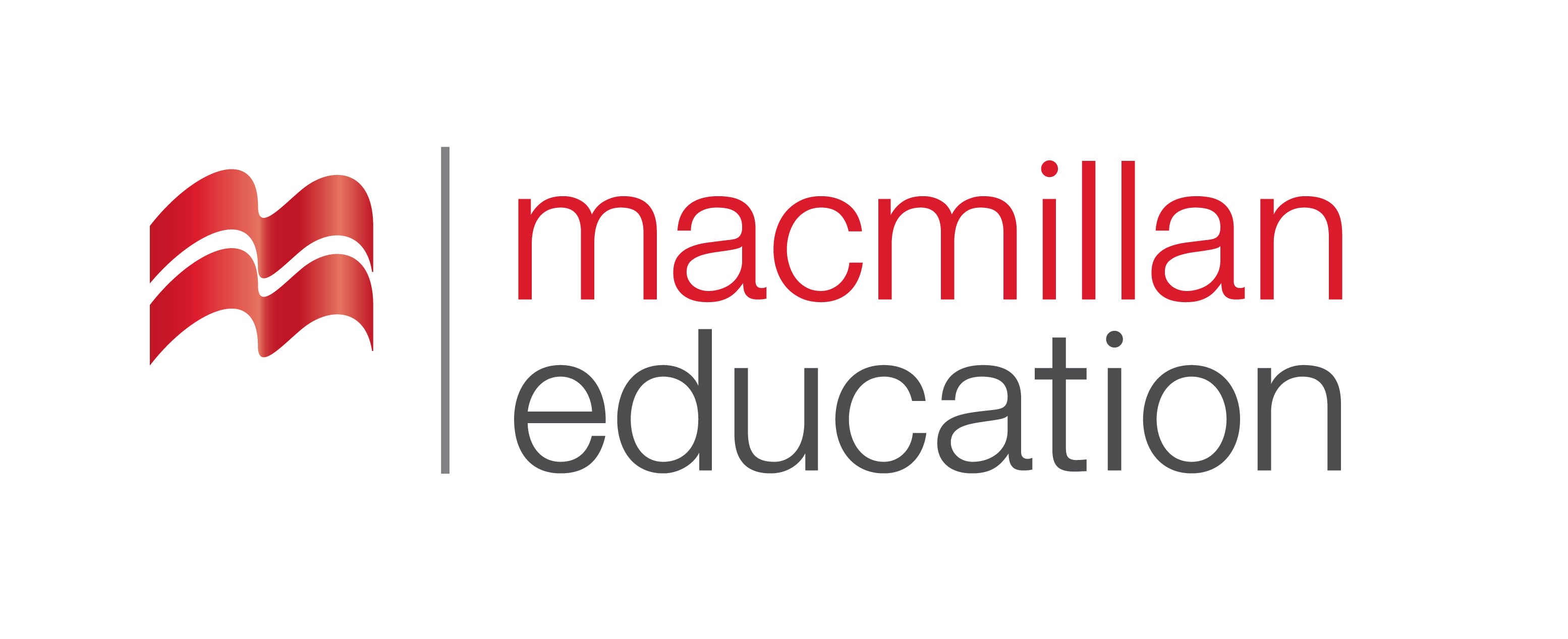 False
Telesurgery is a type of surgery that can only be performed by the surgeon who is  in the same building where  the patient is.
Reading Activity
კითხვის დავალება
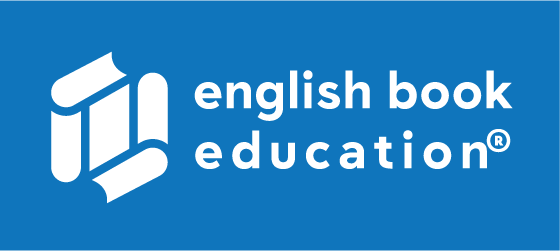 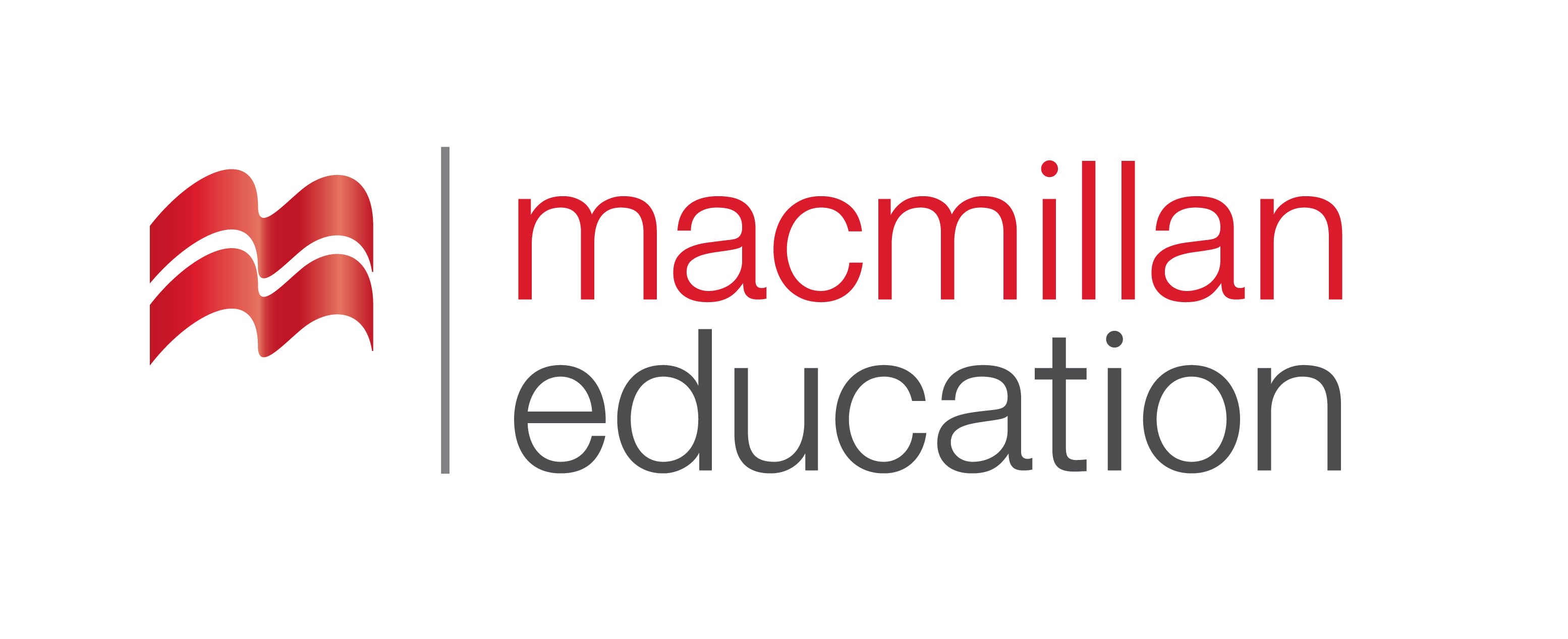 The surgeon gives instruction to a set of robotic arms through
 the Internet.
True
Reading Activity
კითხვის დავალება
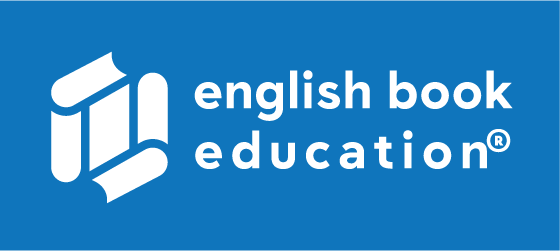 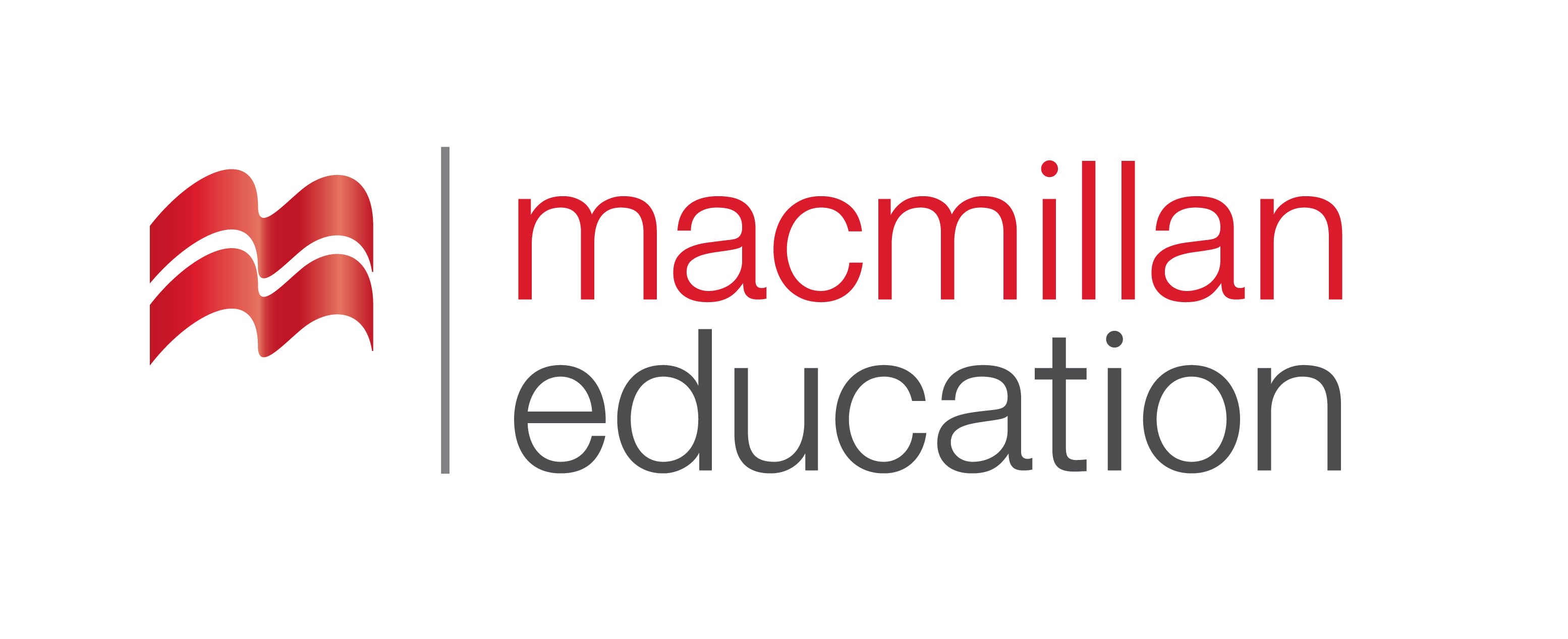 A study conducted in England proved that kidney surgeries using robots 
were not as accurate as surgeries carried out by human surgeons.
False
Reading Activity
კითხვის დავალება
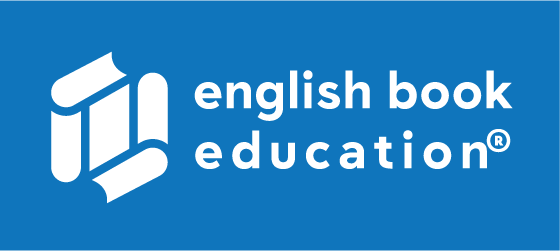 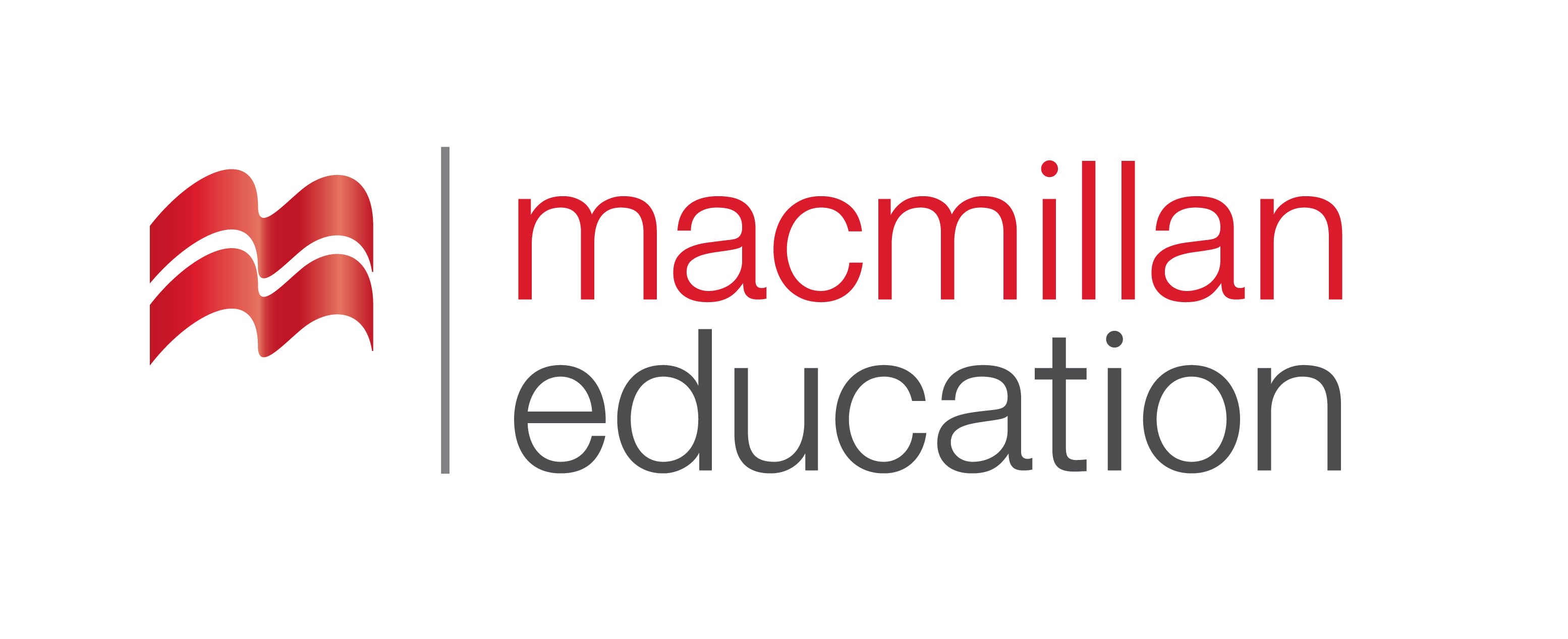 True
Grammar
გრამატიკა
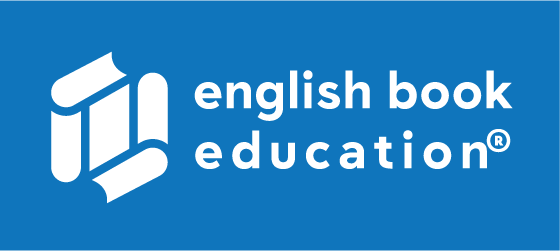 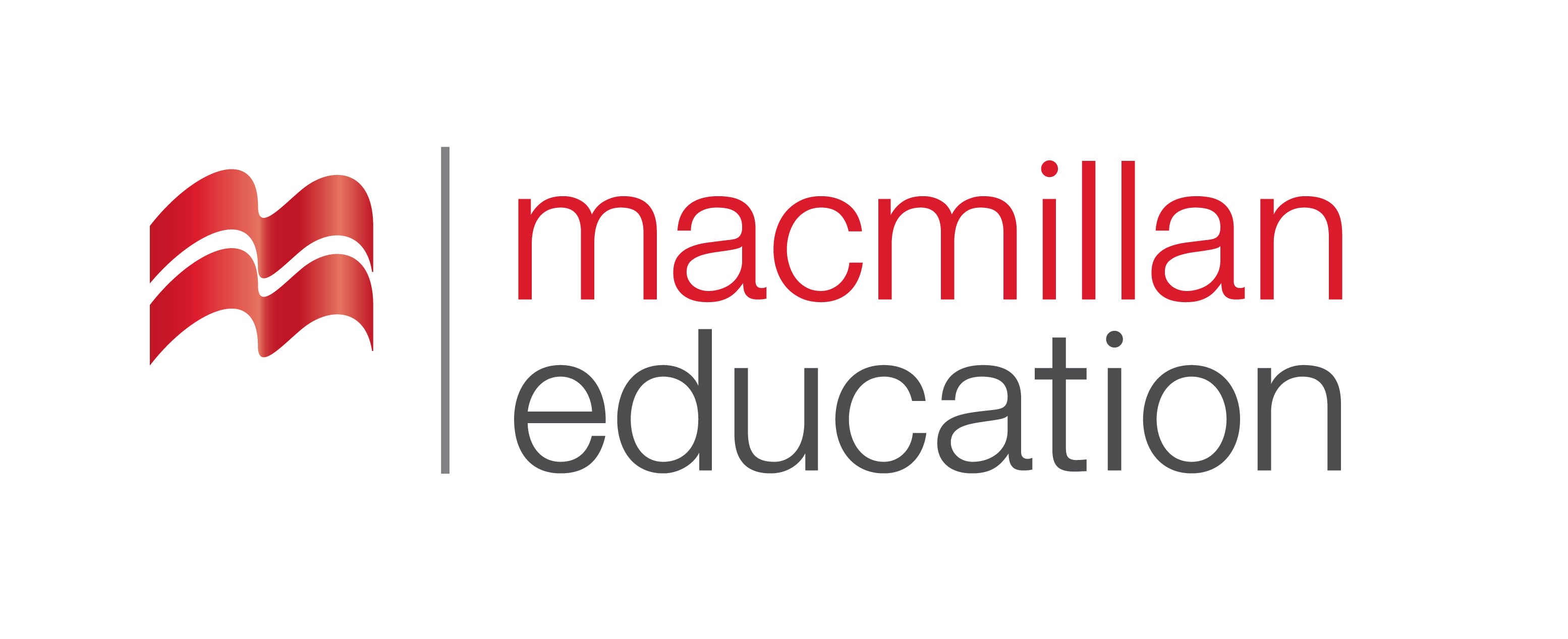 ADVERB CLAUSES OF REASON AND PURPOSE

To introduce or explain a reason or purpose, we can use an adverb clause. An adverb clause is a dependent clause which can come either at the beginning of a sentence, followed by a comma, or at the end.
Grammar
გრამატიკა
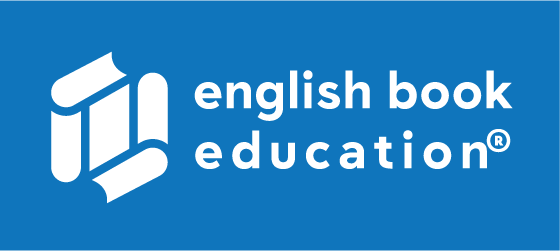 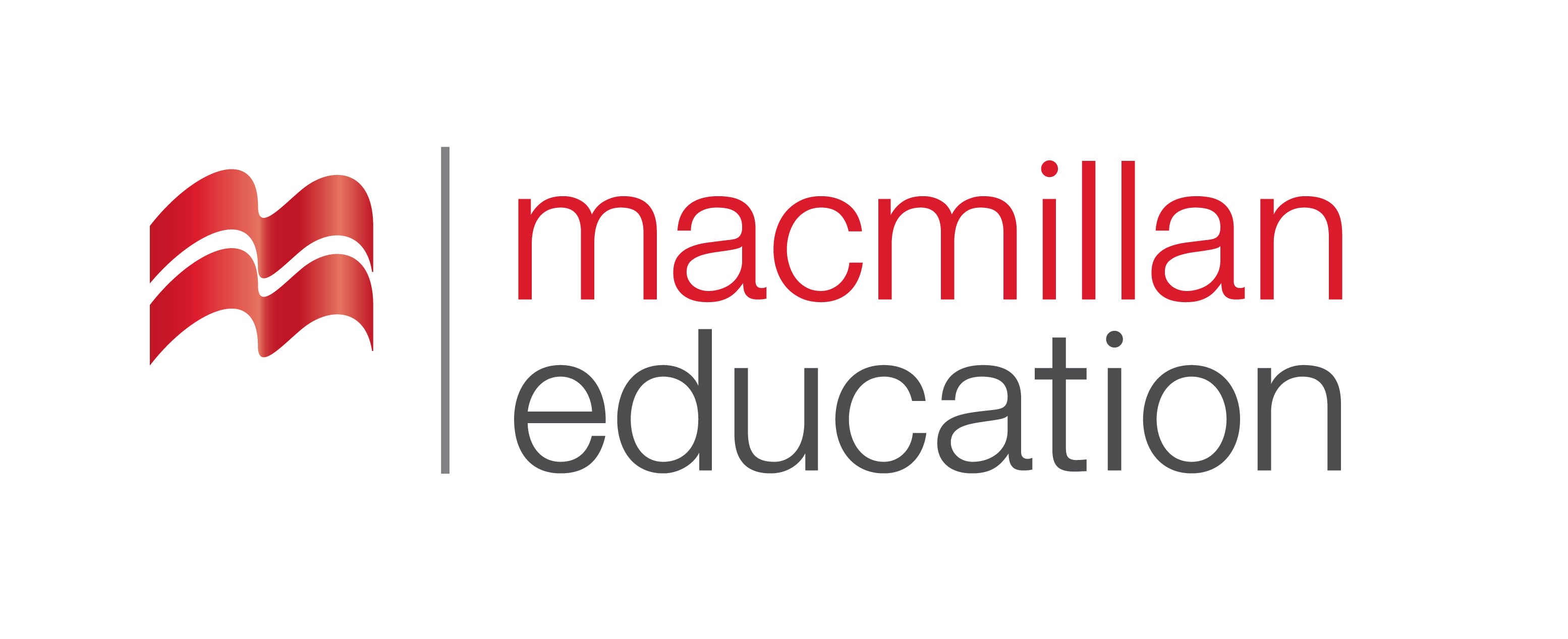 Since the brain cannot focus on more than one task, it has to put one task on hold while it deals with another.

As the operation was successful, he felt much better.

Doctors examine patients so that they can determine what health problem a patient has.
Grammar
გრამატიკა
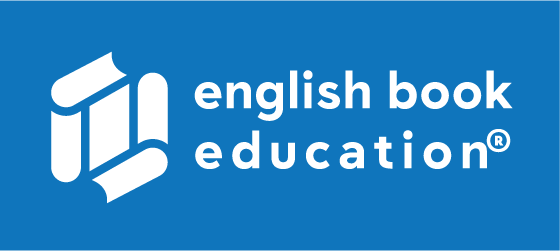 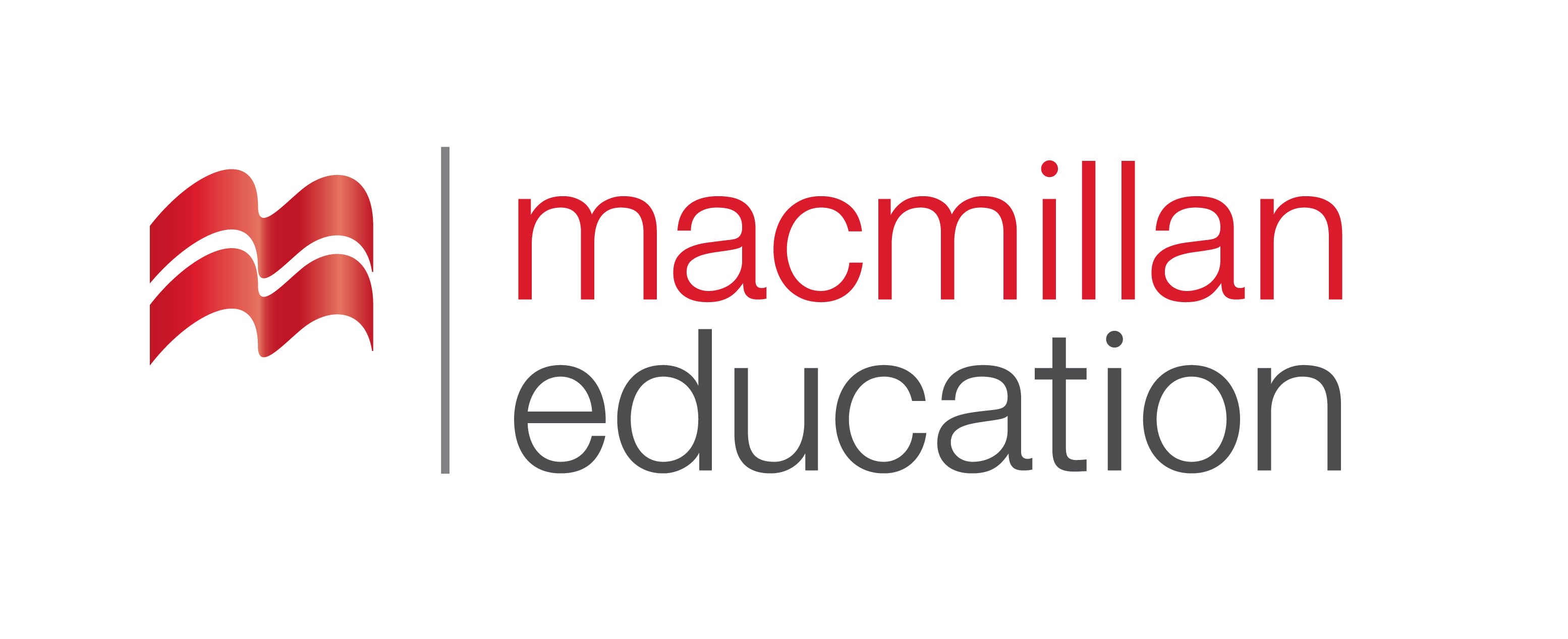 To introduce the reason, we use the following words: 
because, since, as, due to the fact that

To introduce the purpose, we use the following words: 
so that, in order to
Grammar Activity 
გრამატიკის დავალება
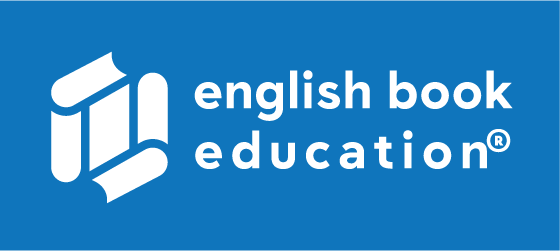 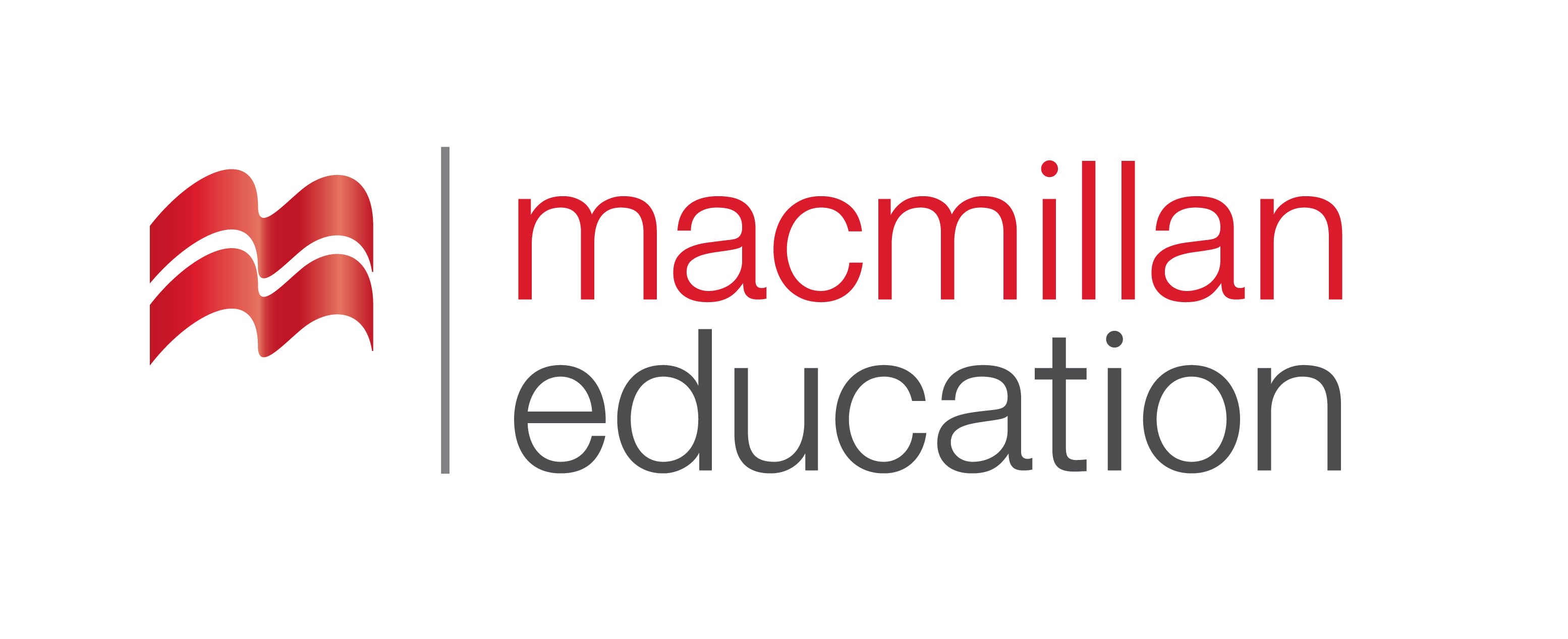 ____________ he is tired, he can’t walk longer.
Because
Even though
Although
Grammar Activity 
გრამატიკის დავალება
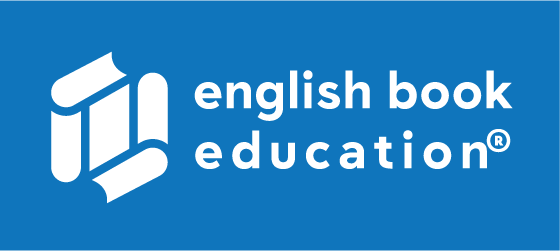 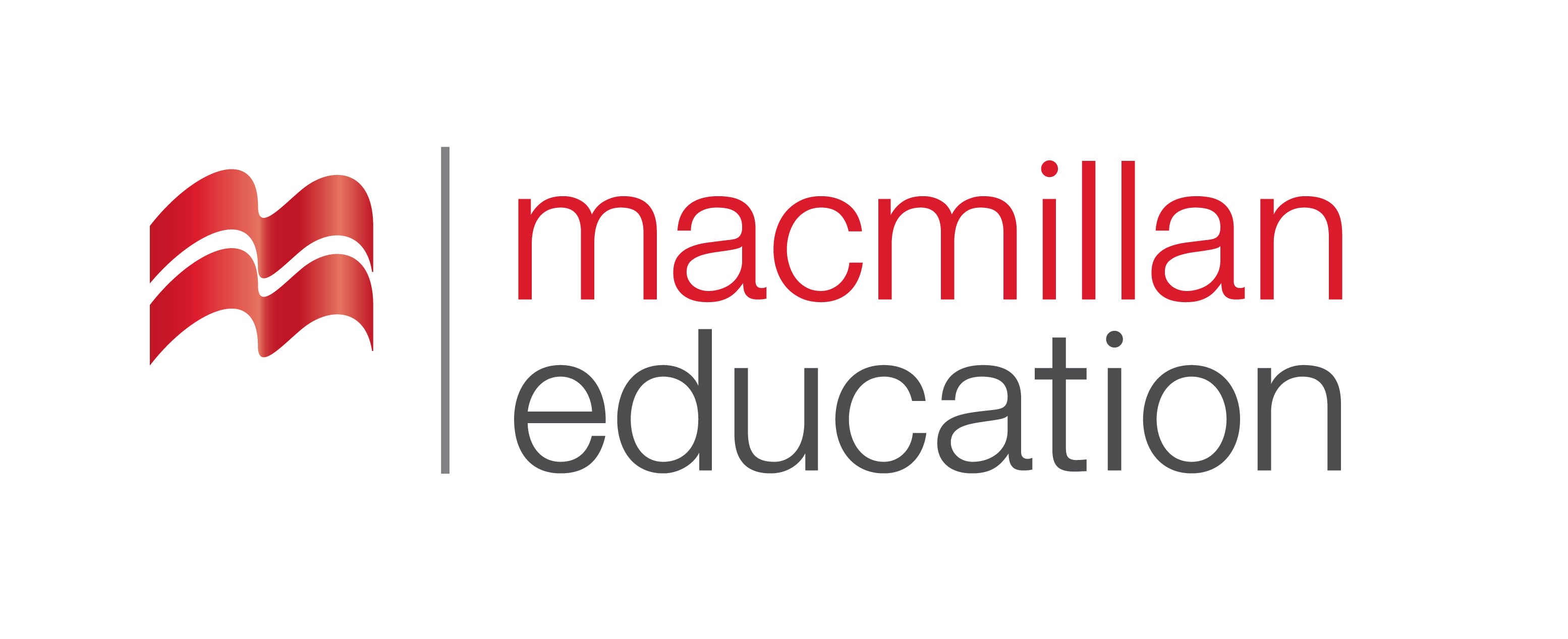 We have to make a thorough examination of the patient _________ we can give him appropriate medication.
since
so that
because
because of
Grammar Activity 
გრამატიკის დავალება
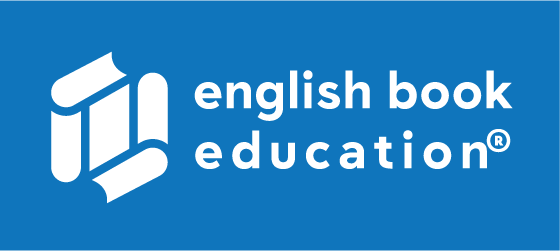 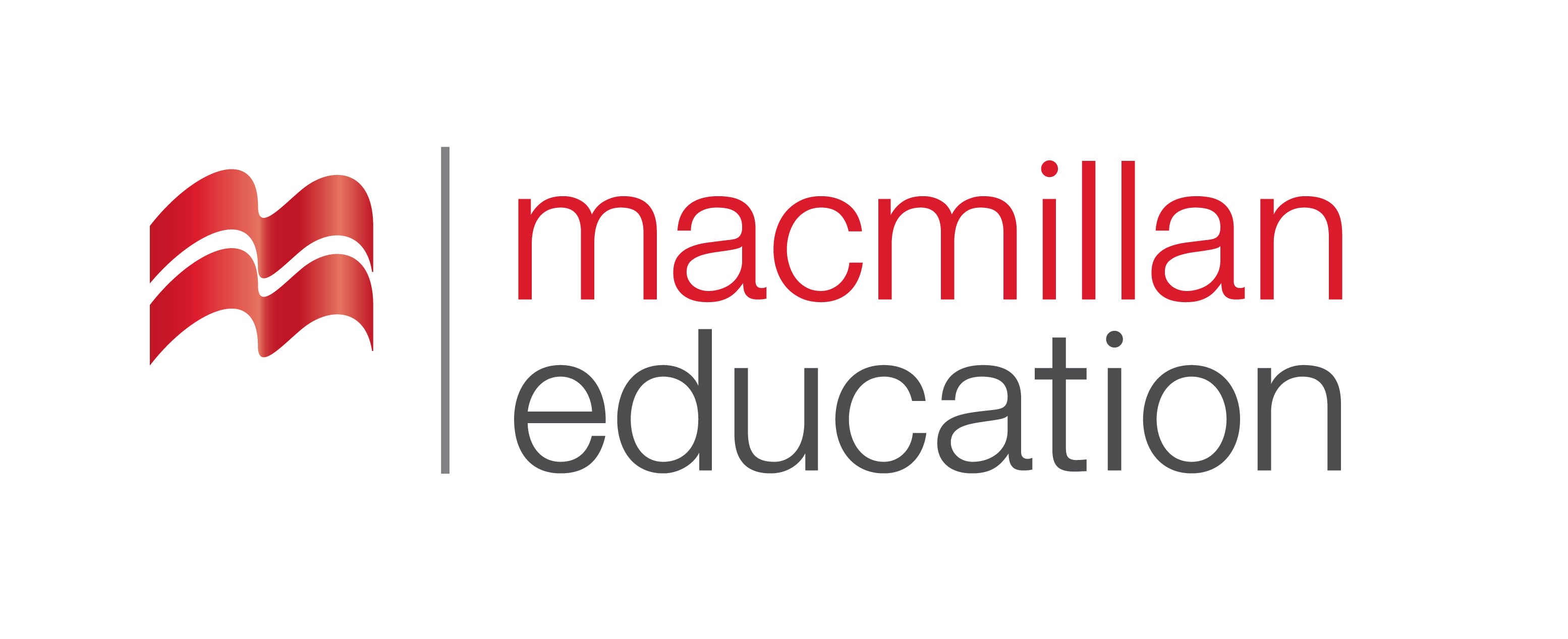 __________he has a headache, he has to take an aspirin.
Since
Because of
Although
In spite of
Grammar Activity 
გრამატიკის დავალება
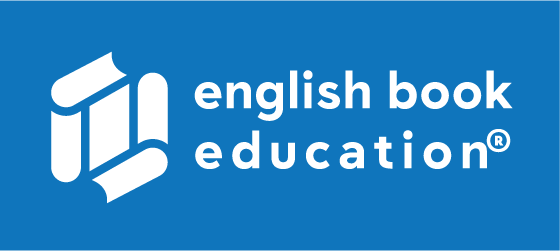 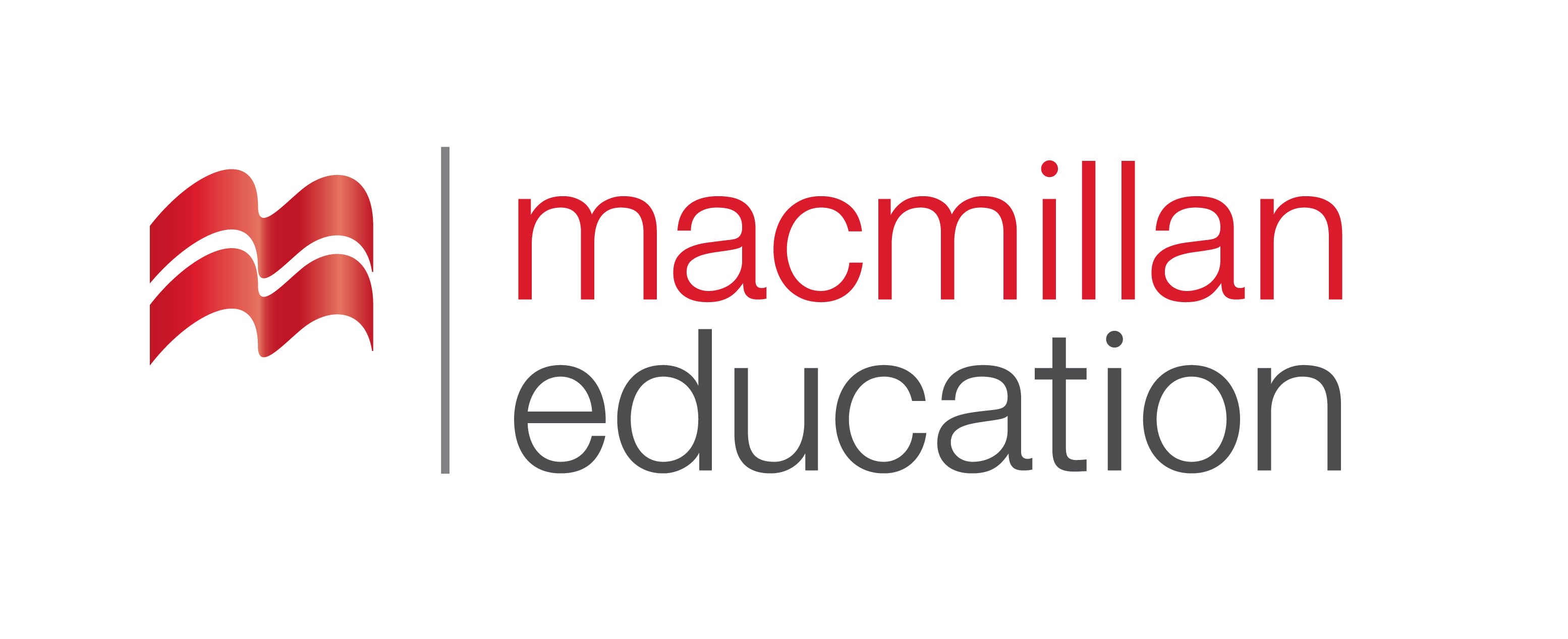 ___________ the patient felt much better, he was permitted to get up and walk in the corridor.
In spite of
Despite
As
In order to
Vocabulary
Summary                     
გაკვეთილის შეჯამება
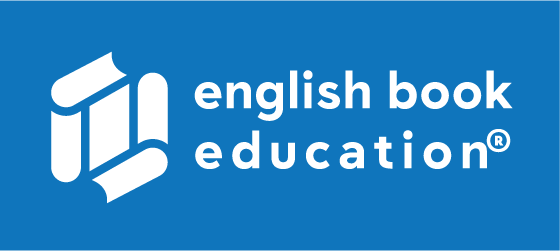 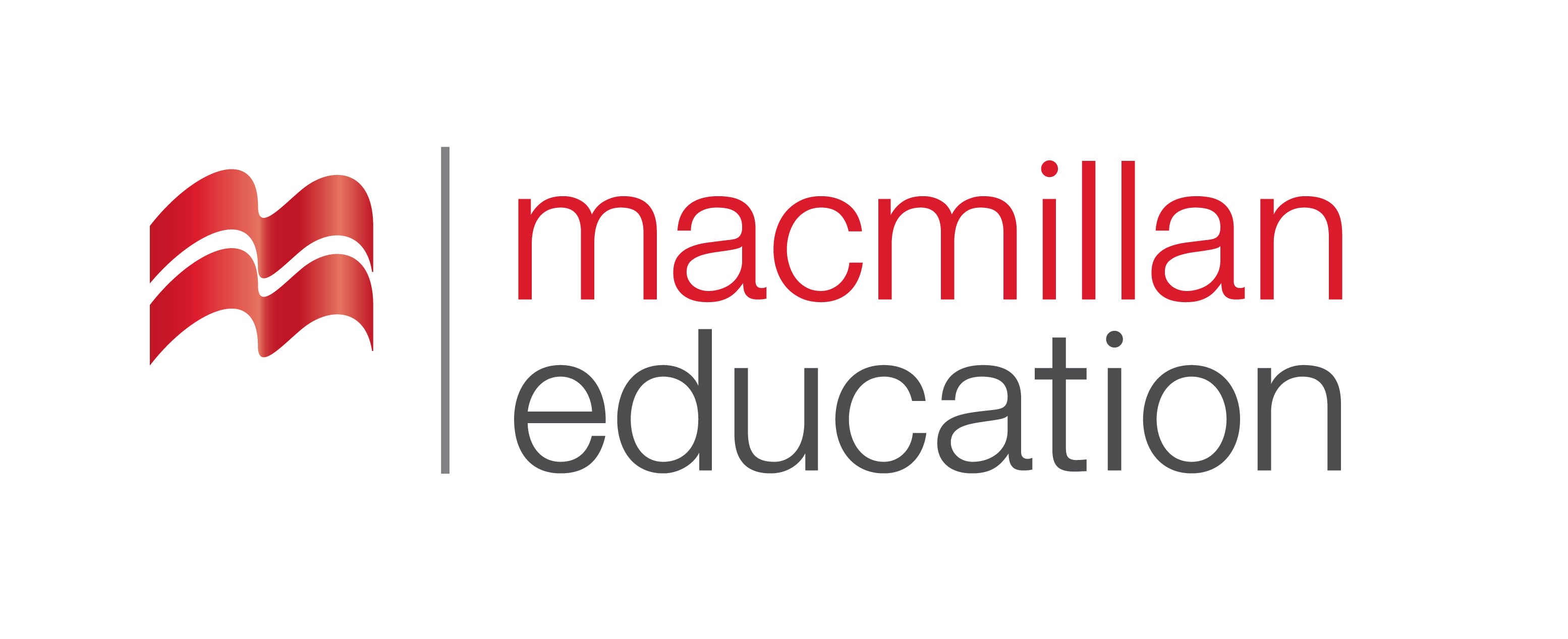 Reading about telesurgery
Grammar: Adverb clauses of reason and purpose
Medicine
მედიცინა
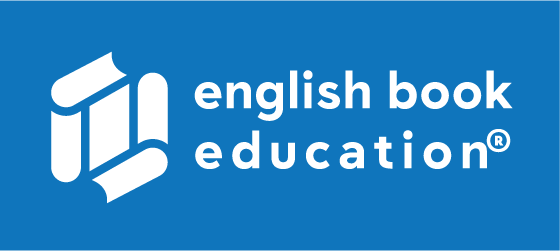 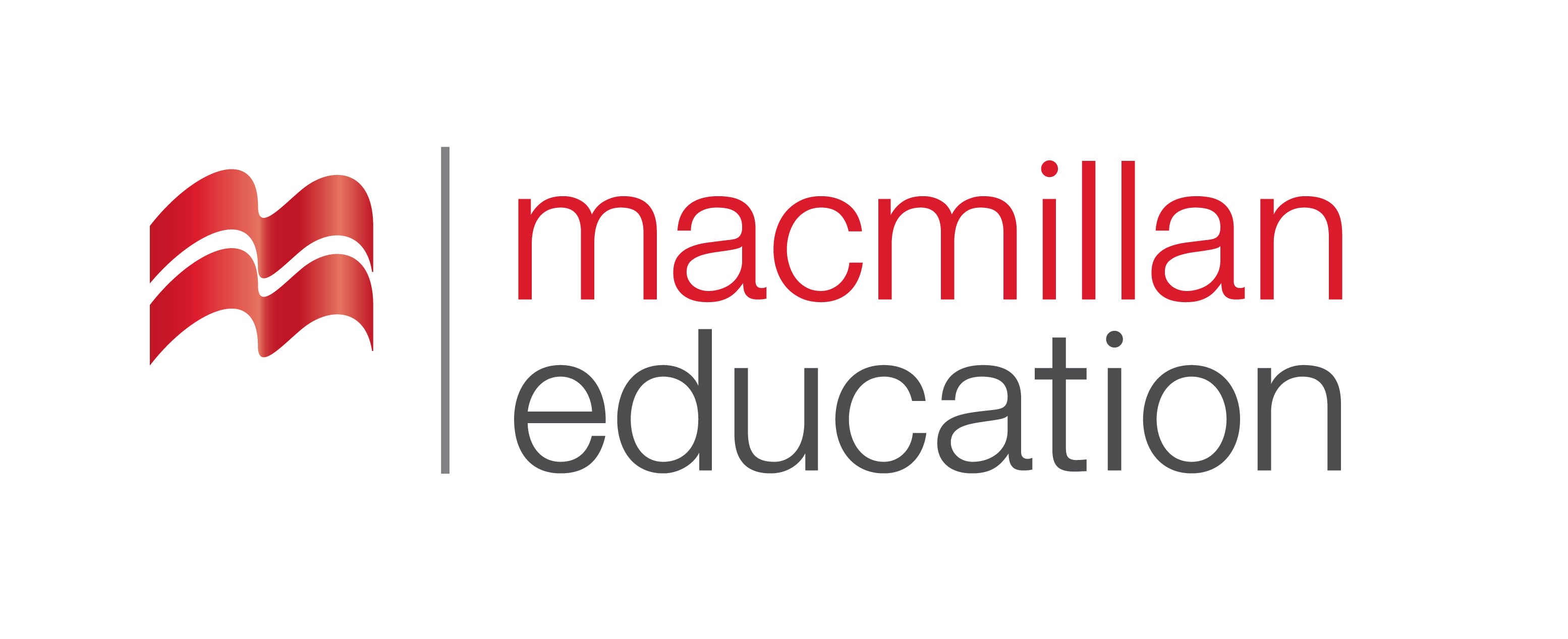 Homework 
საშინაო დავალება
Write a paragraph about an innovative method of treatment.
Homework 
საშინაო დავალება
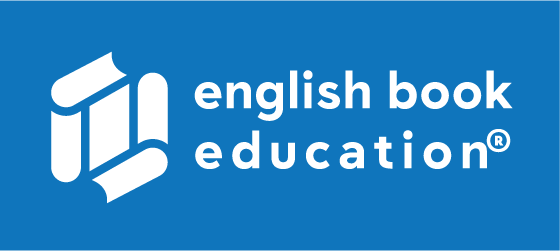 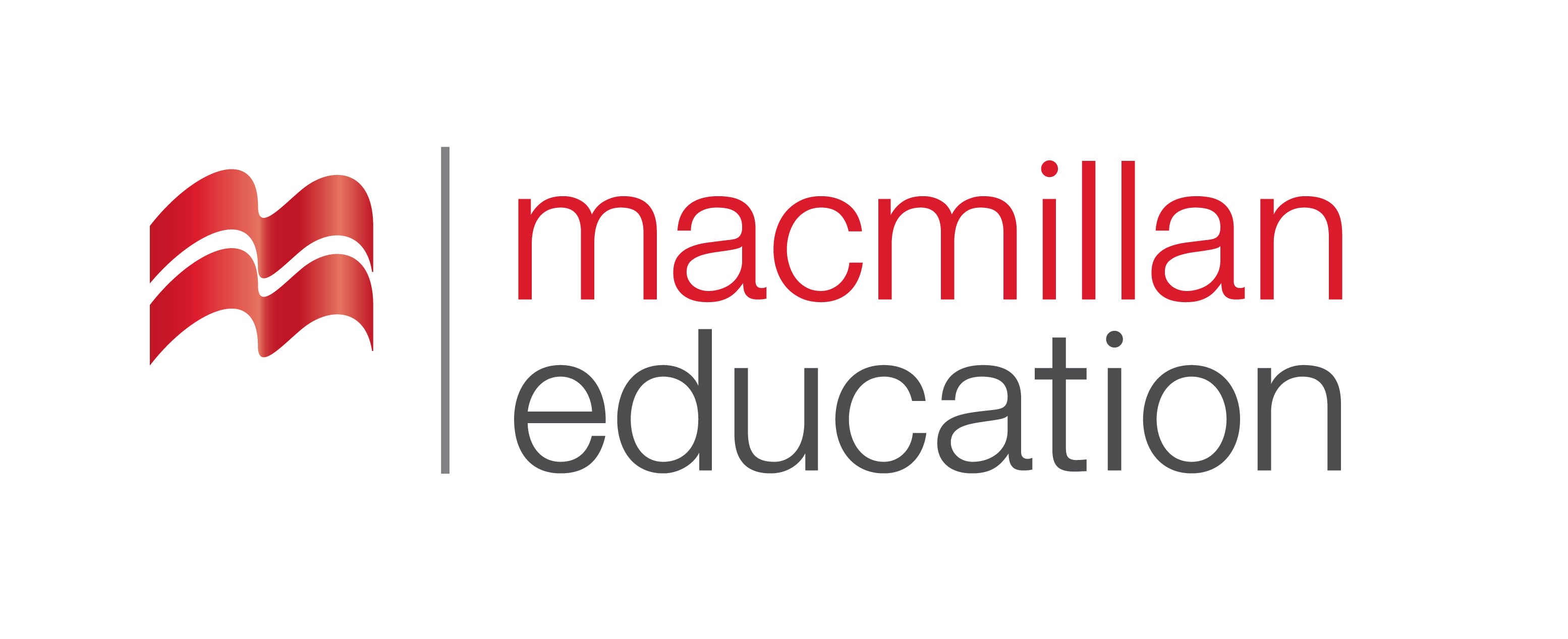 Virtual Reality can help Patients in difficult situations. Certain situations can be difficult for patients, such as going through childbirth or facing anxiety about an upcoming surgery. A new startup called VRHealth partnered with healthcare providers to bring virtual reality to patients. The innovative concept is rather simple: patients are given VR glasses during painful or difficult procedures to minimise the stress. The technology makes for a more pleasant patient experience while also creating a better environment for providers to safely perform the procedure. VR technology also helps clinics gather new patient information and share treatment instructions for after the patient goes home.